25Ezért mondom nektek: ne aggódjatok életetekért, hogy mit egyetek, vagy mit igyatok, se testetekért, hogy mibe öltözködjetek. Nem több-e az élet a tápláléknál, és a test a ruházatnál? 26Nézzétek meg az égi madarakat: nem vetnek, nem is aratnak, csűrbe sem gyűjtenek, és a ti mennyei Atyátok táplálja őket. Nem vagytok-e ti értékesebbek azoknál? 27Aggódásával pedig ki tudná közületek meghosszabbítani életét csak egy perccel is? 28Mit aggódtok a ruházatért is? Figyeljétek meg a mező liliomait, hogyan növekednek: nem fáradoznak, és nem fonnak, 29de mondom nektek, hogy Salamon teljes dicsőségében sem öltözködött úgy, mint ezek közül akár csak egy is. 30Ha pedig a mező füvét, amely ma van, és holnap a kemencébe vetik, így öltözteti Isten, nem sokkal inkább titeket, kicsinyhitűek? Mt 6,25-30
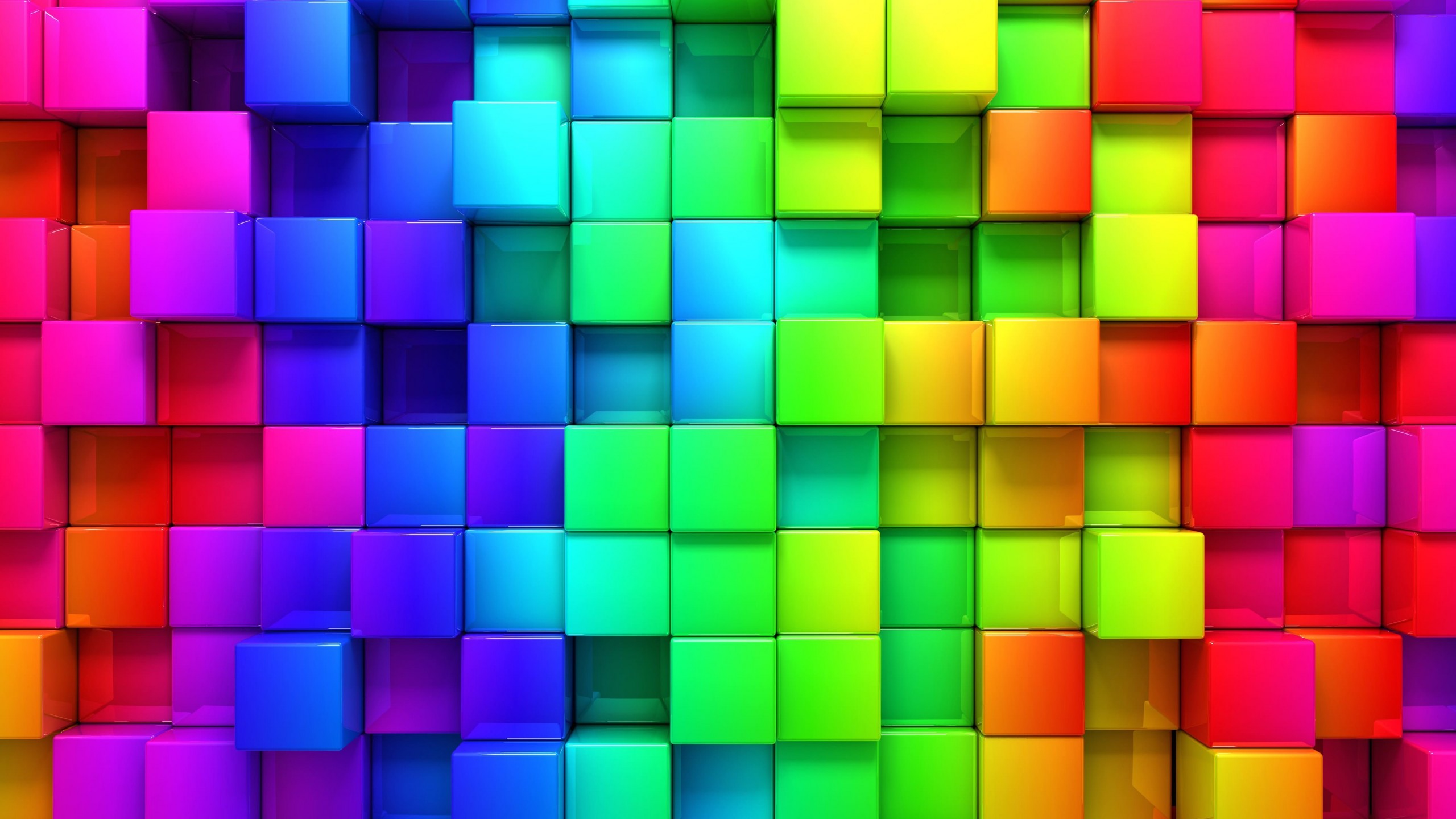 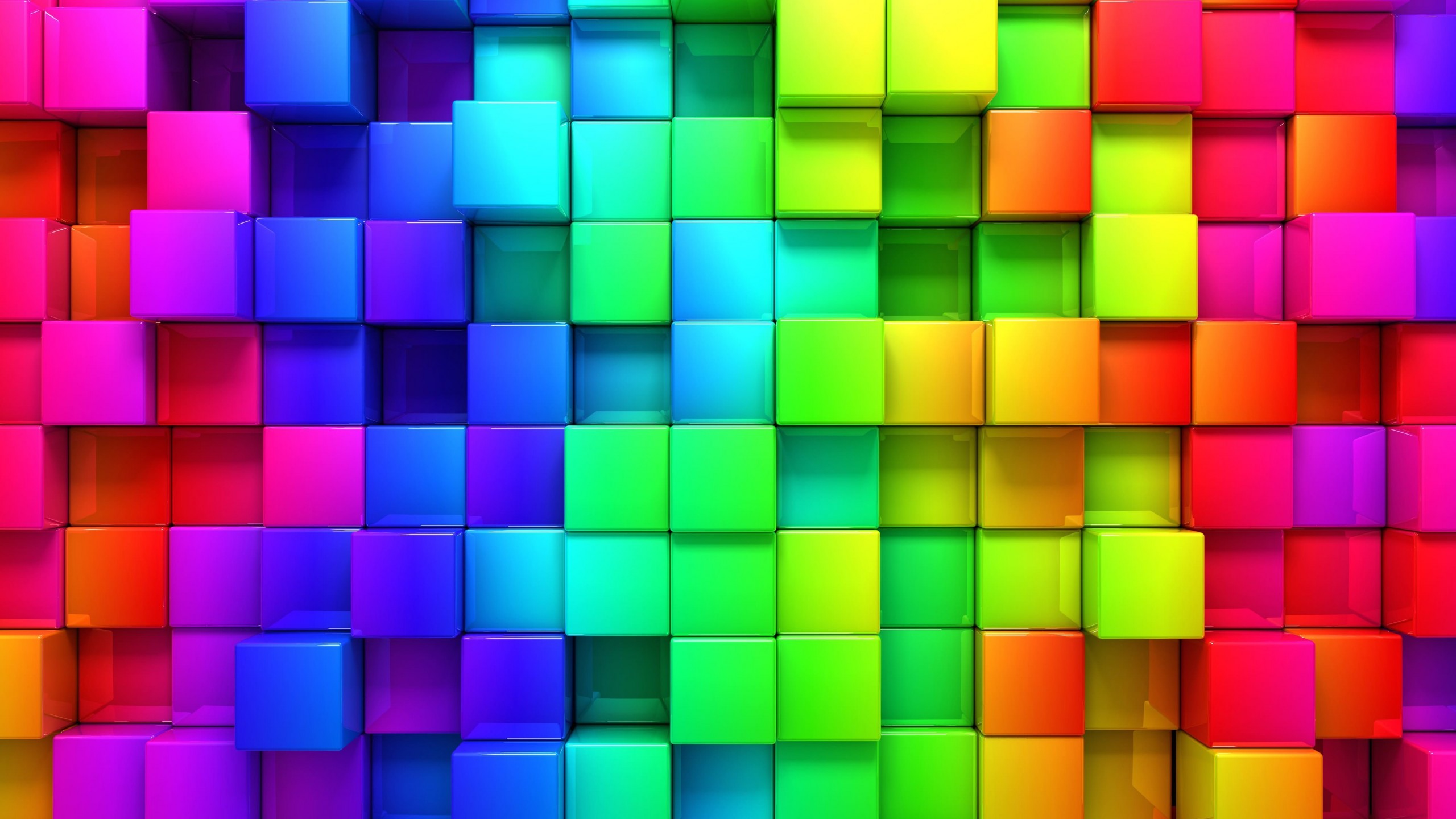 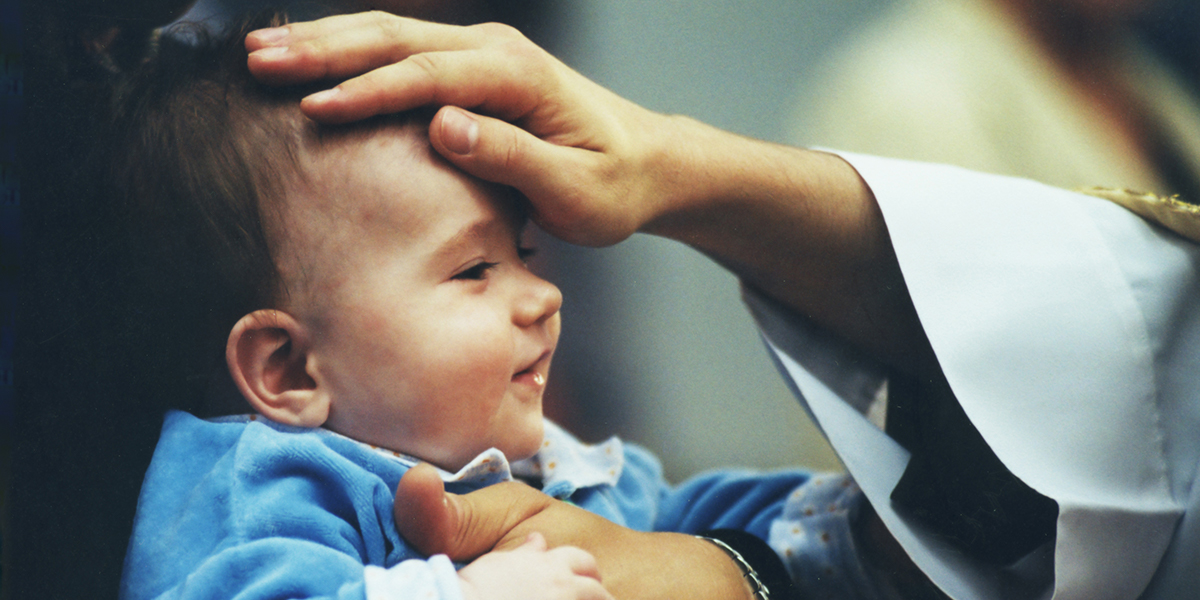 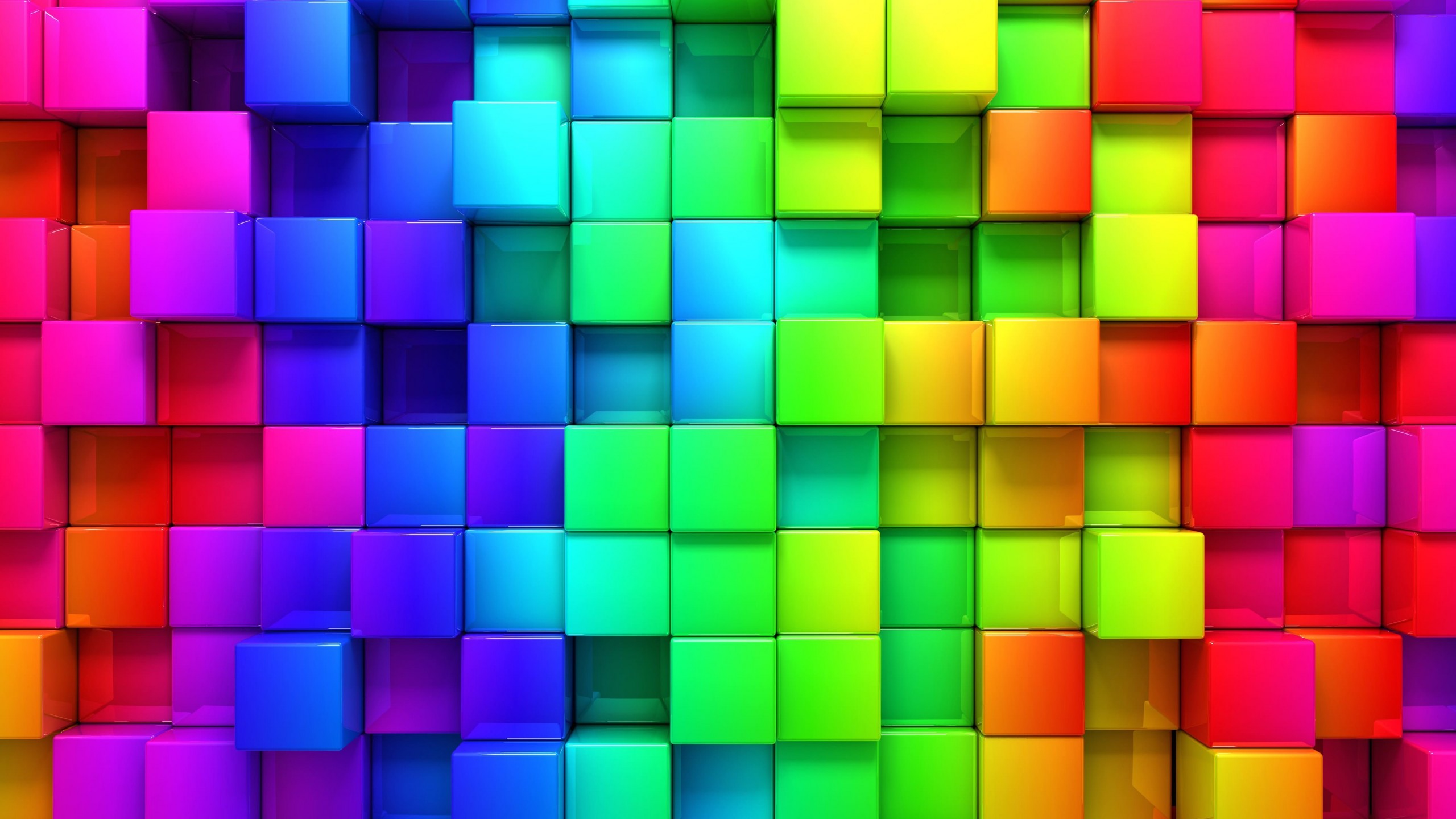 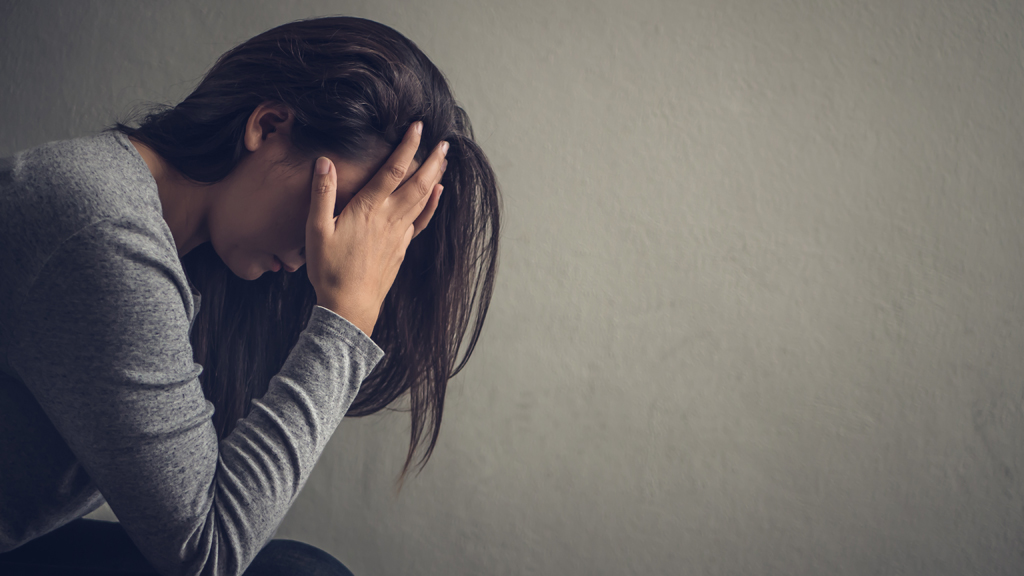 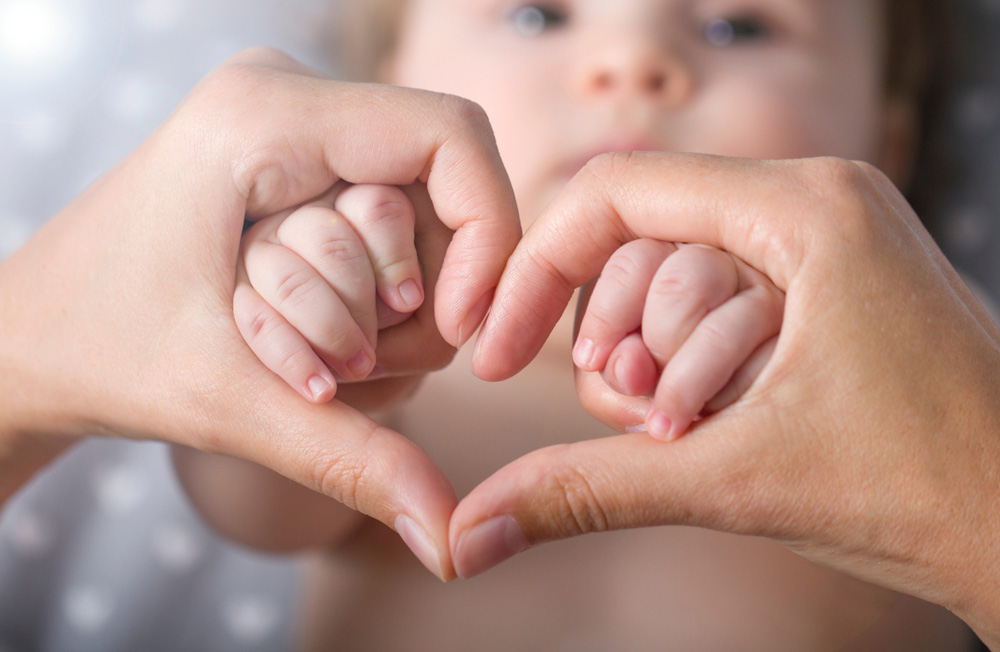 Bizalom
aggodalom
bizonytalanság
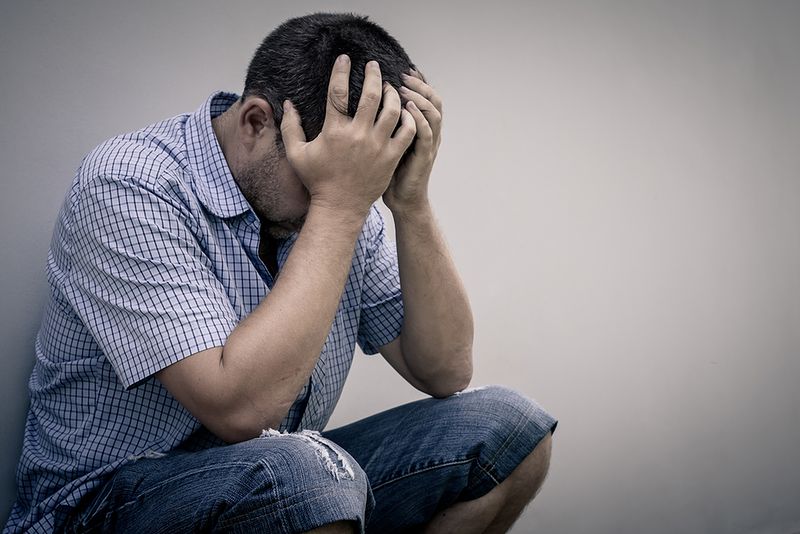 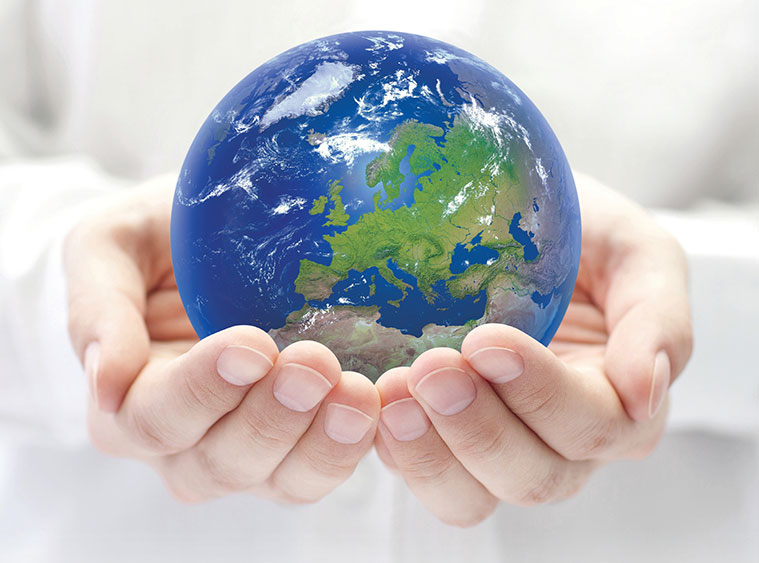 Biztonság
félelem
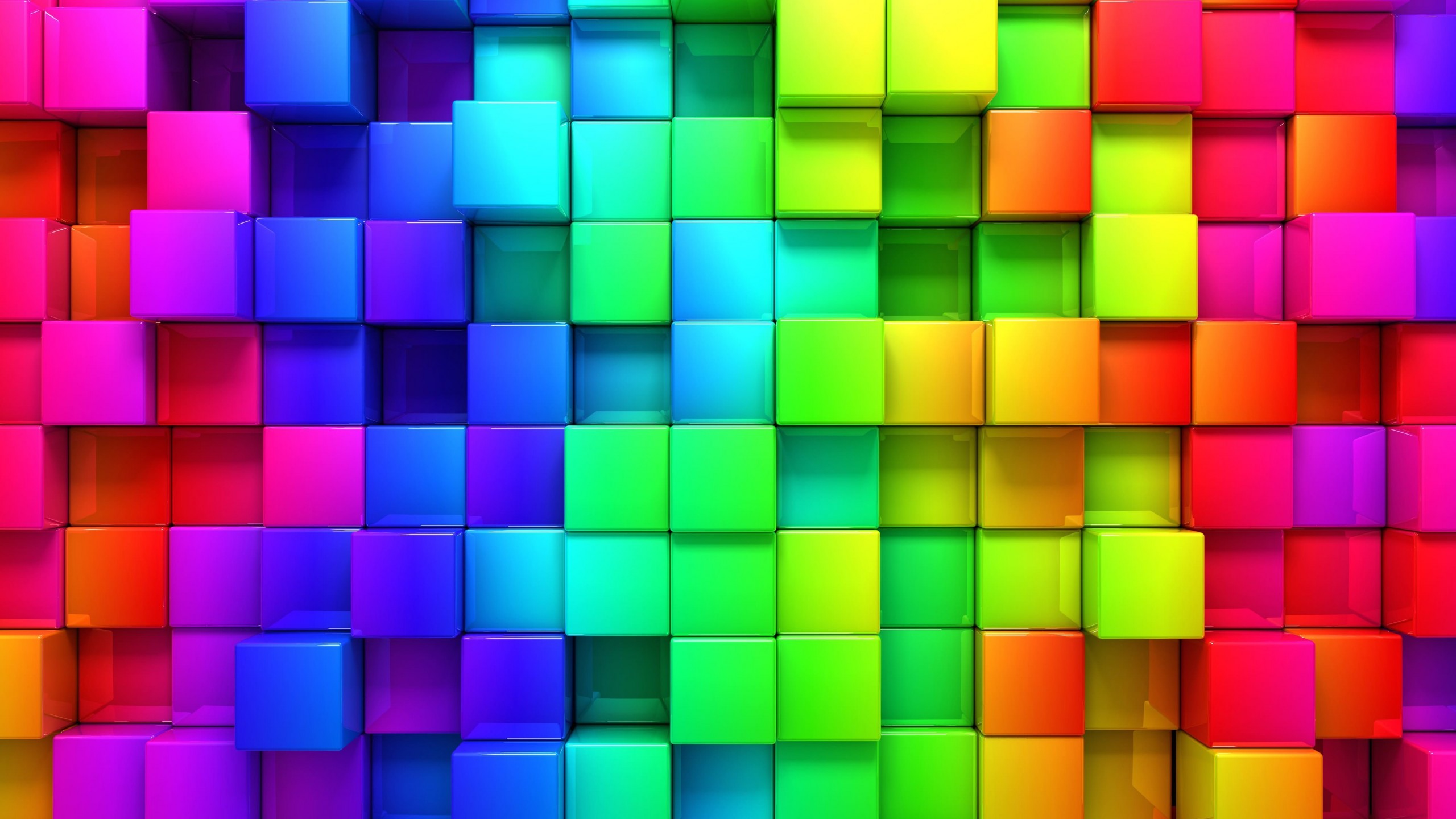 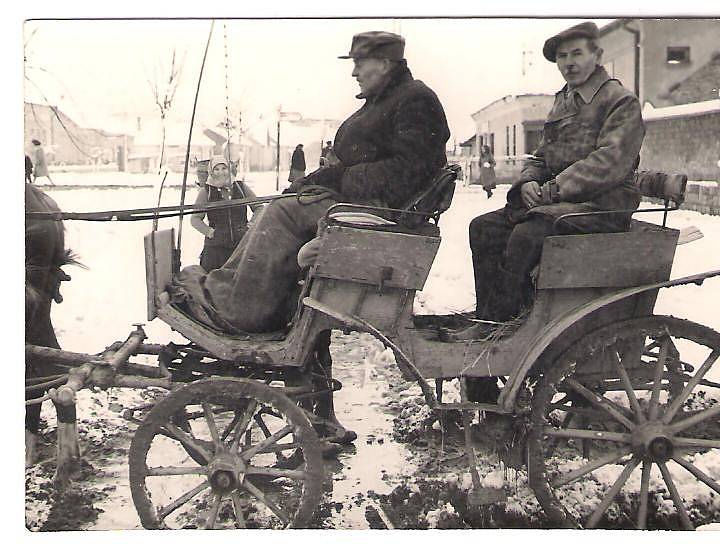 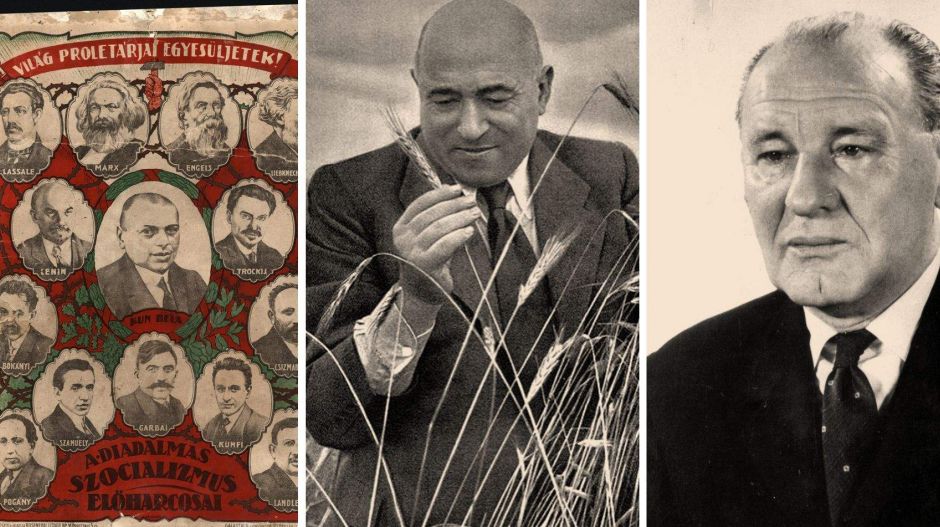 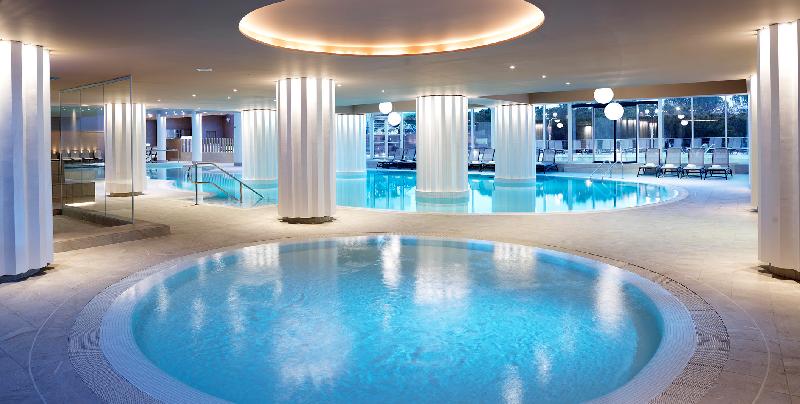 1939
1945
1990
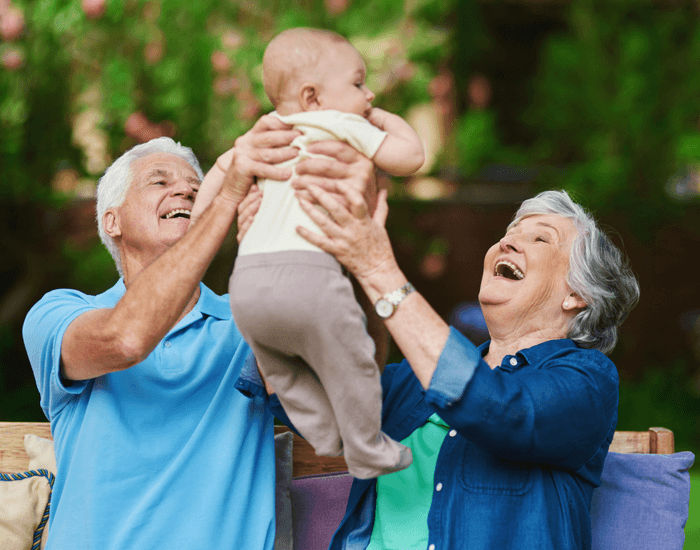 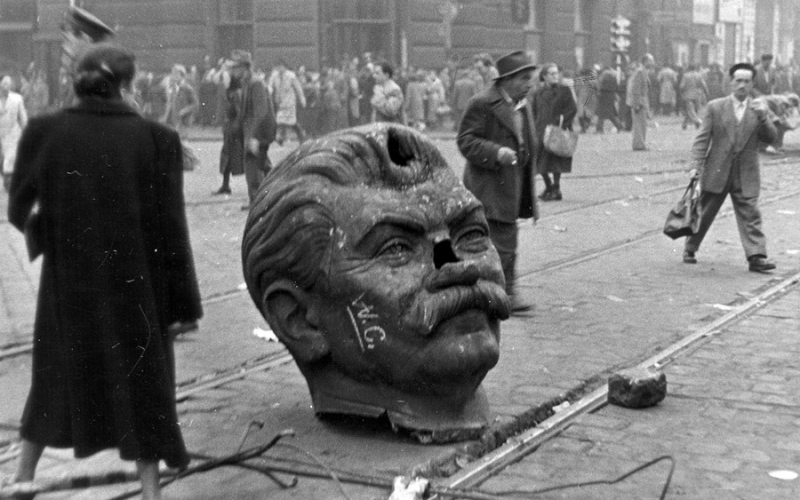 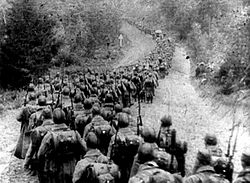 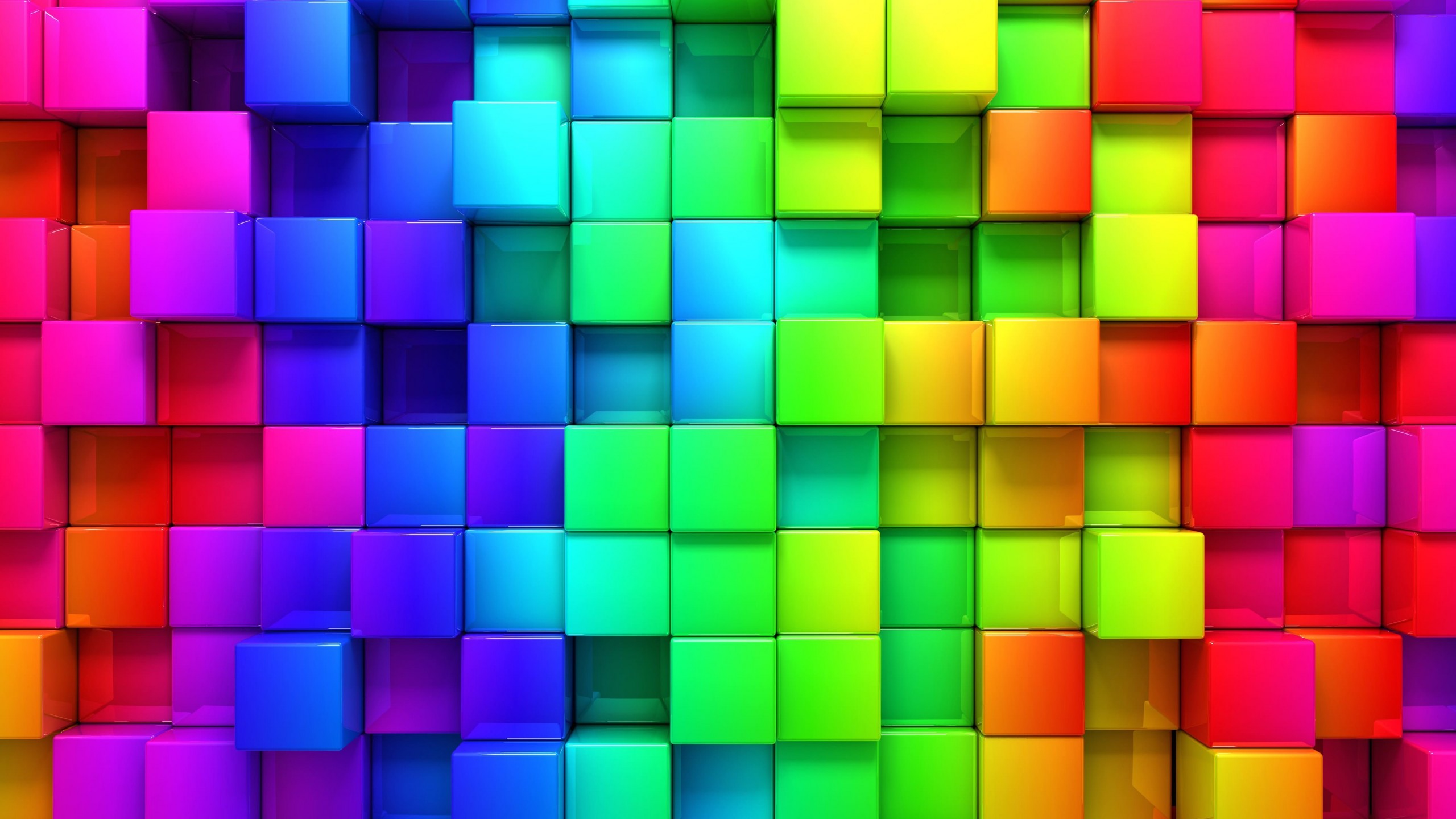 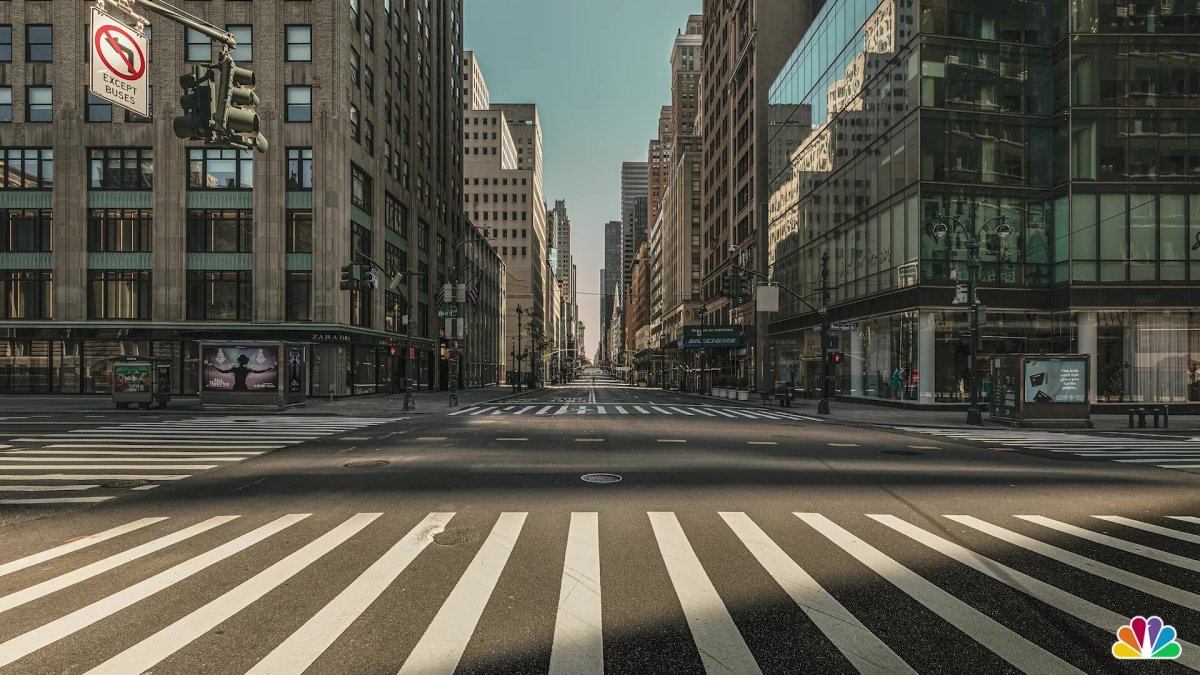 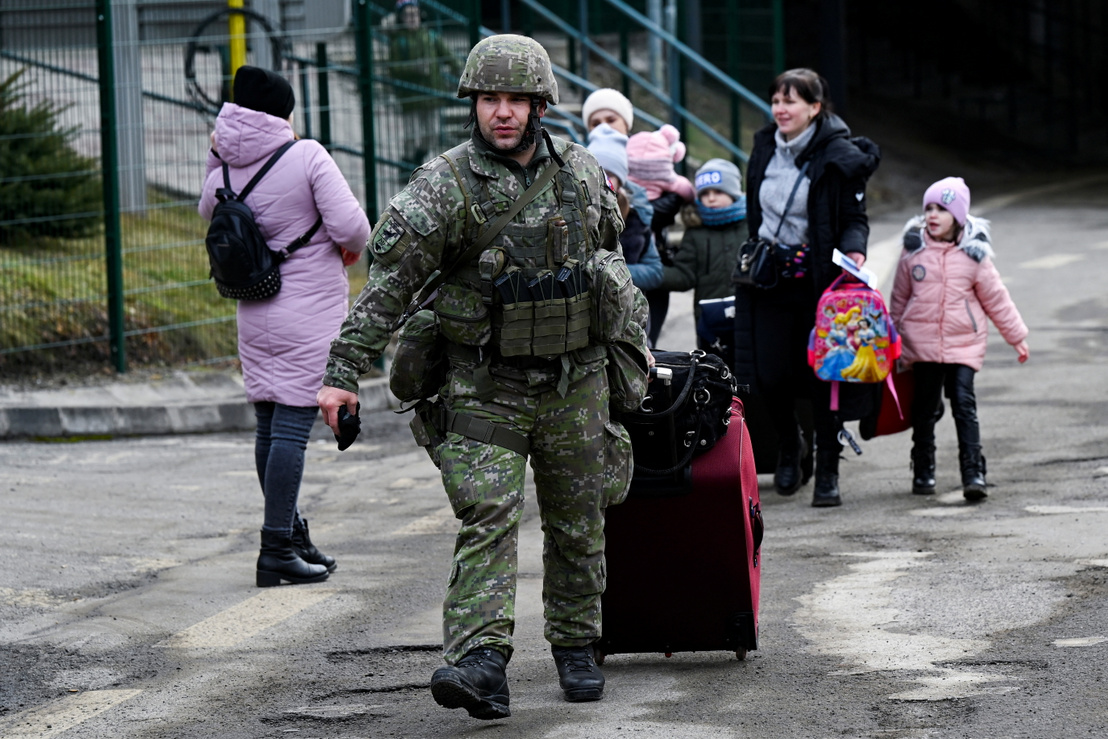 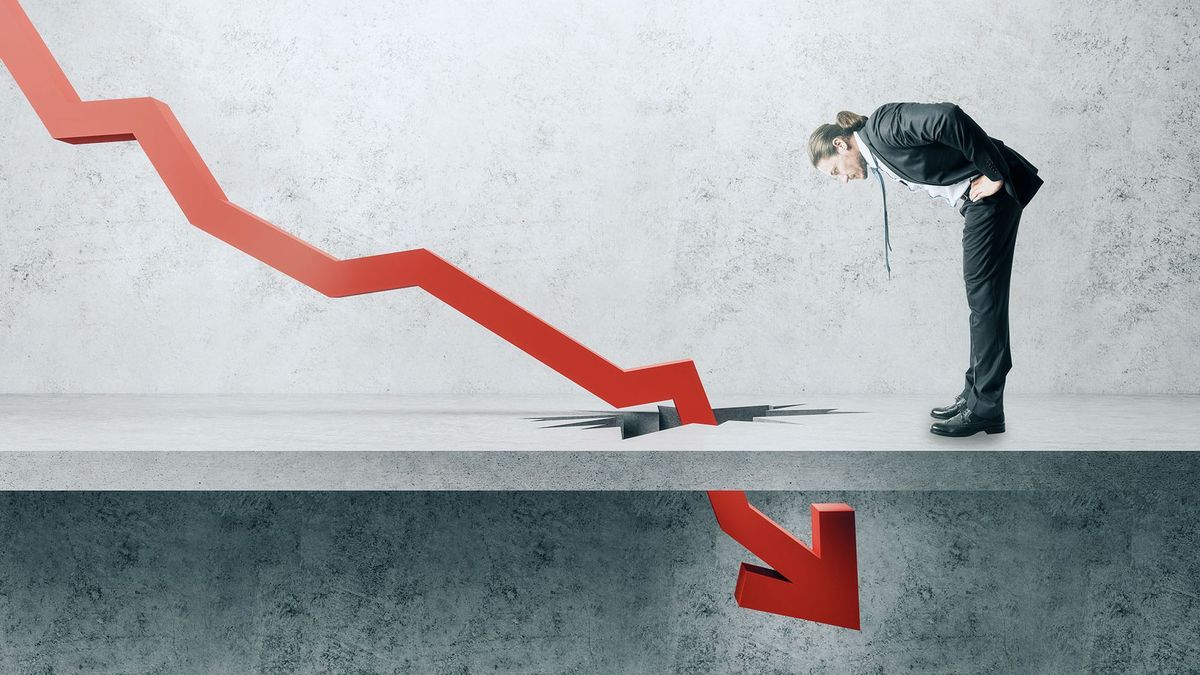 2008
2019
2022
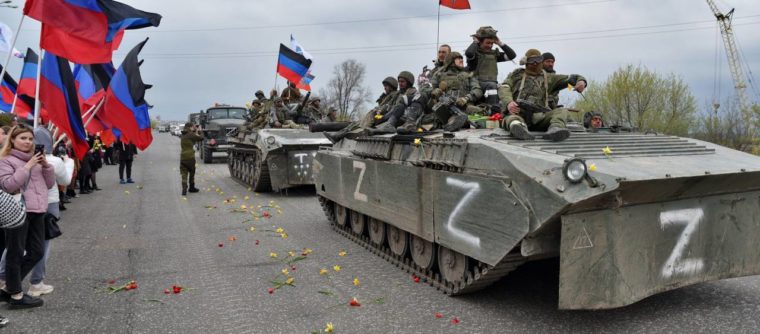 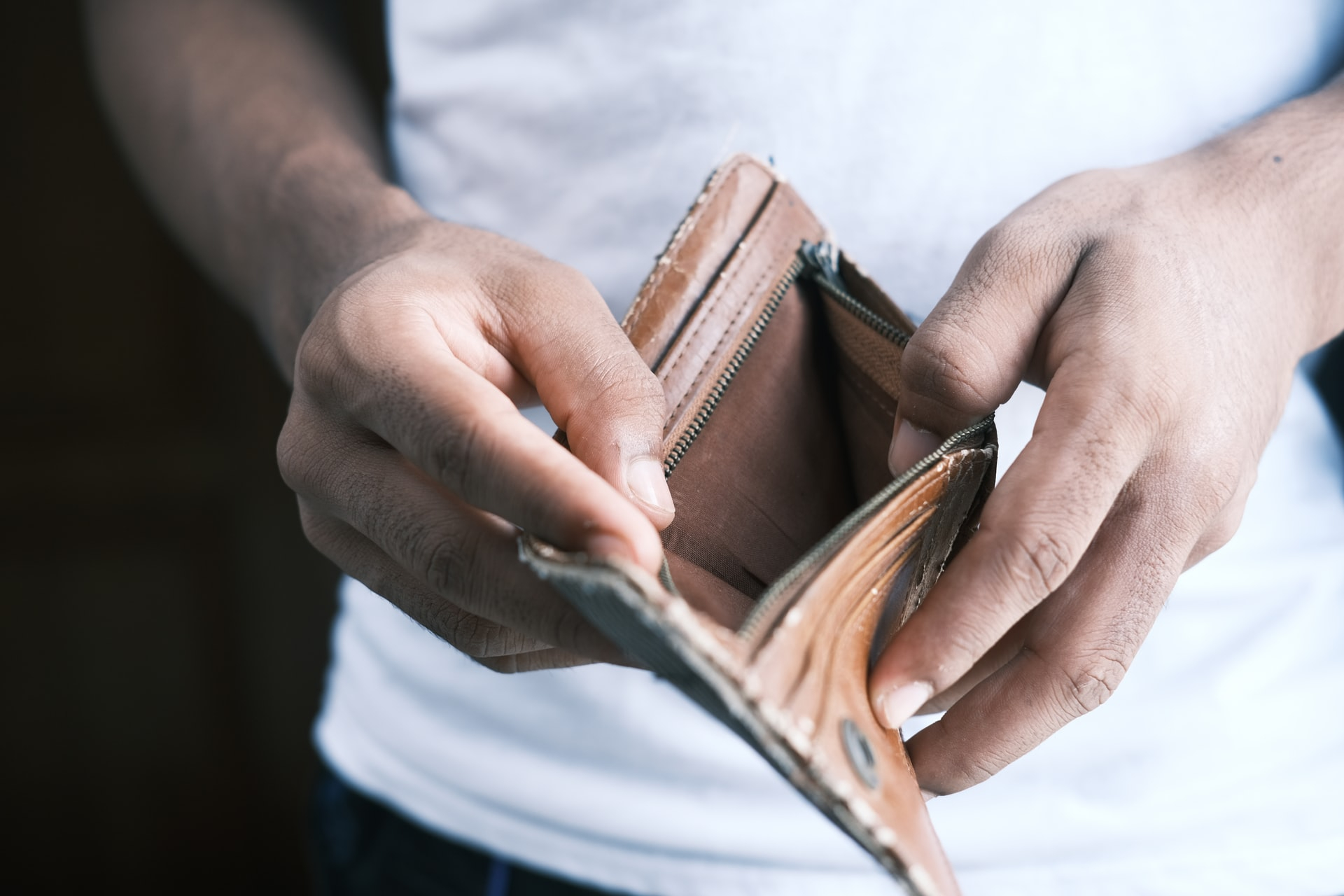 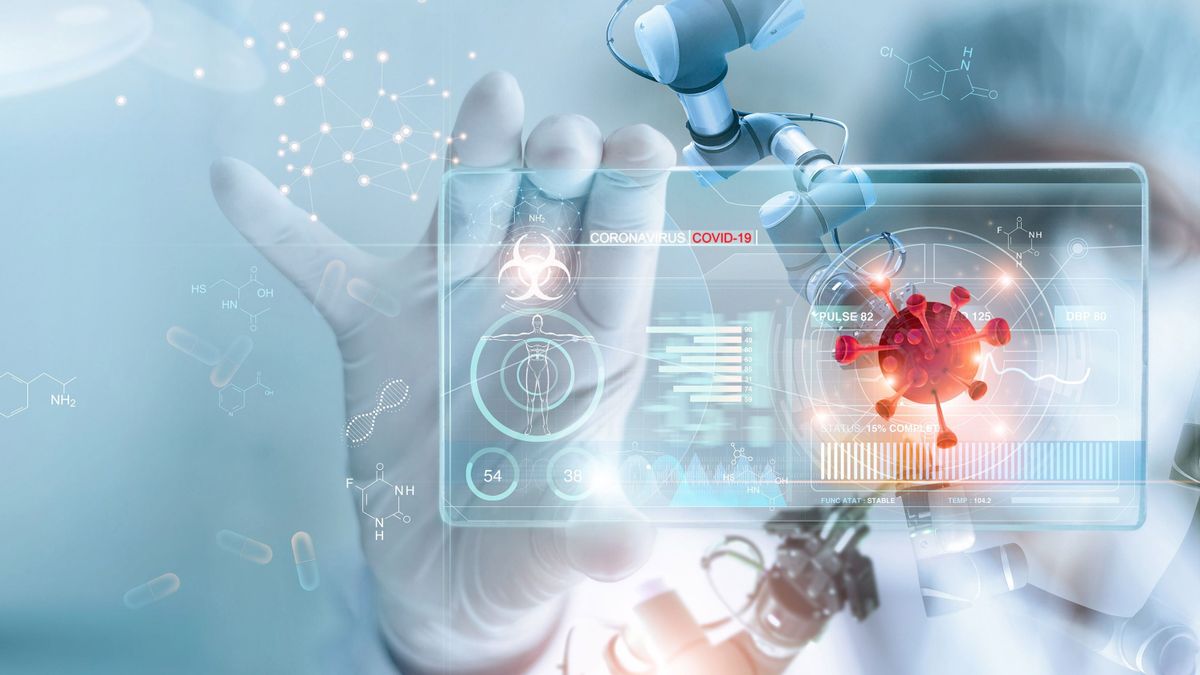 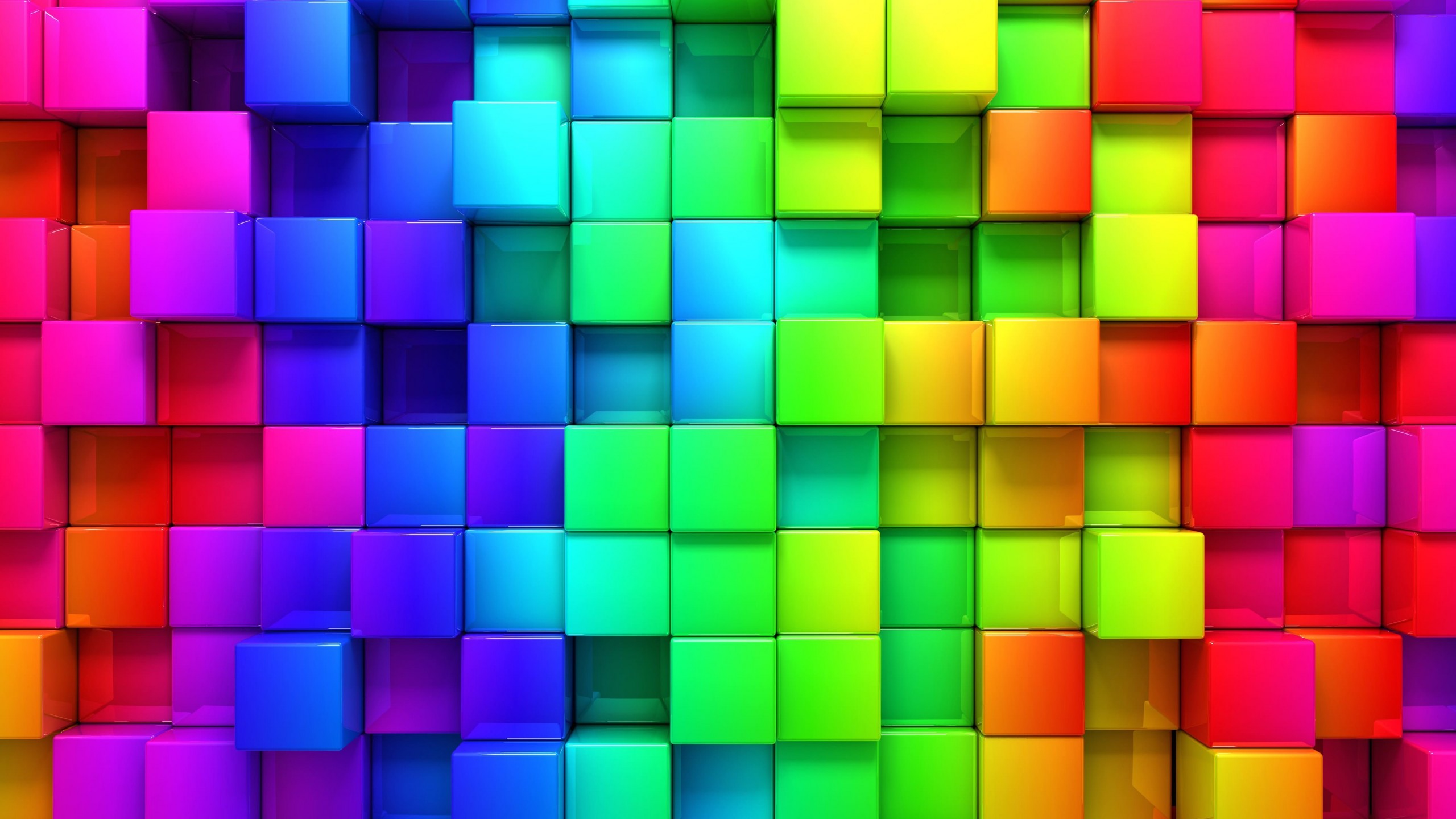 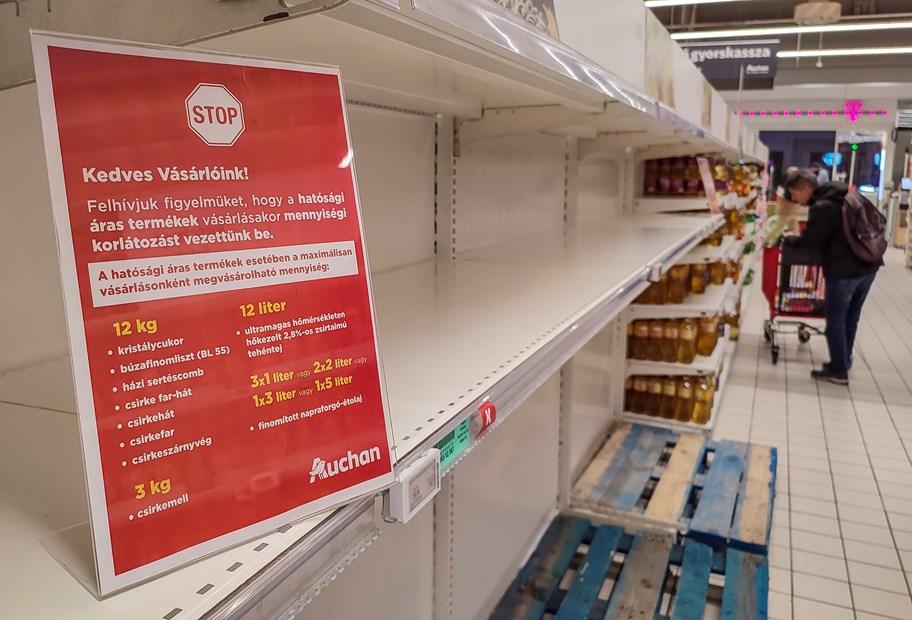 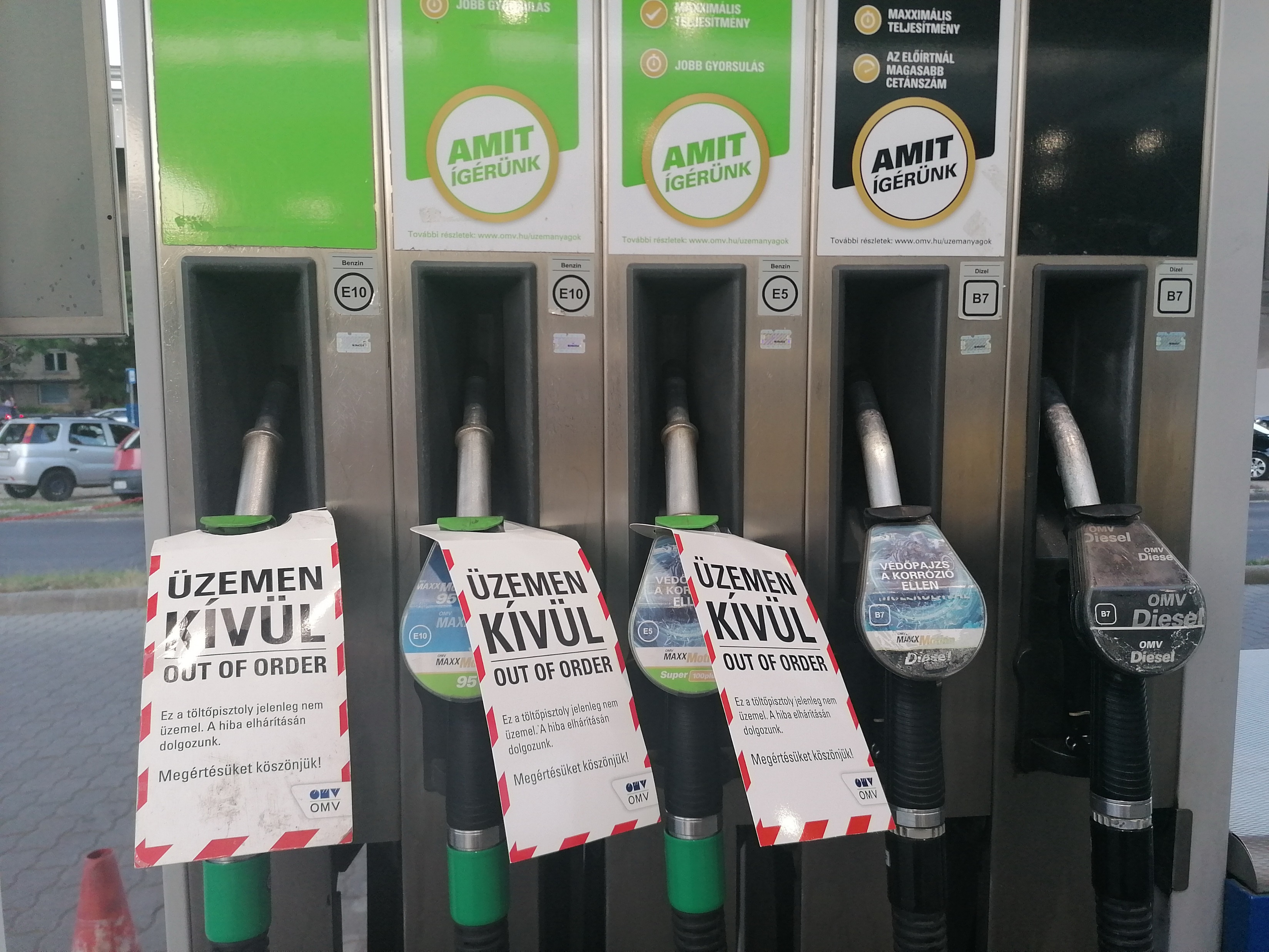 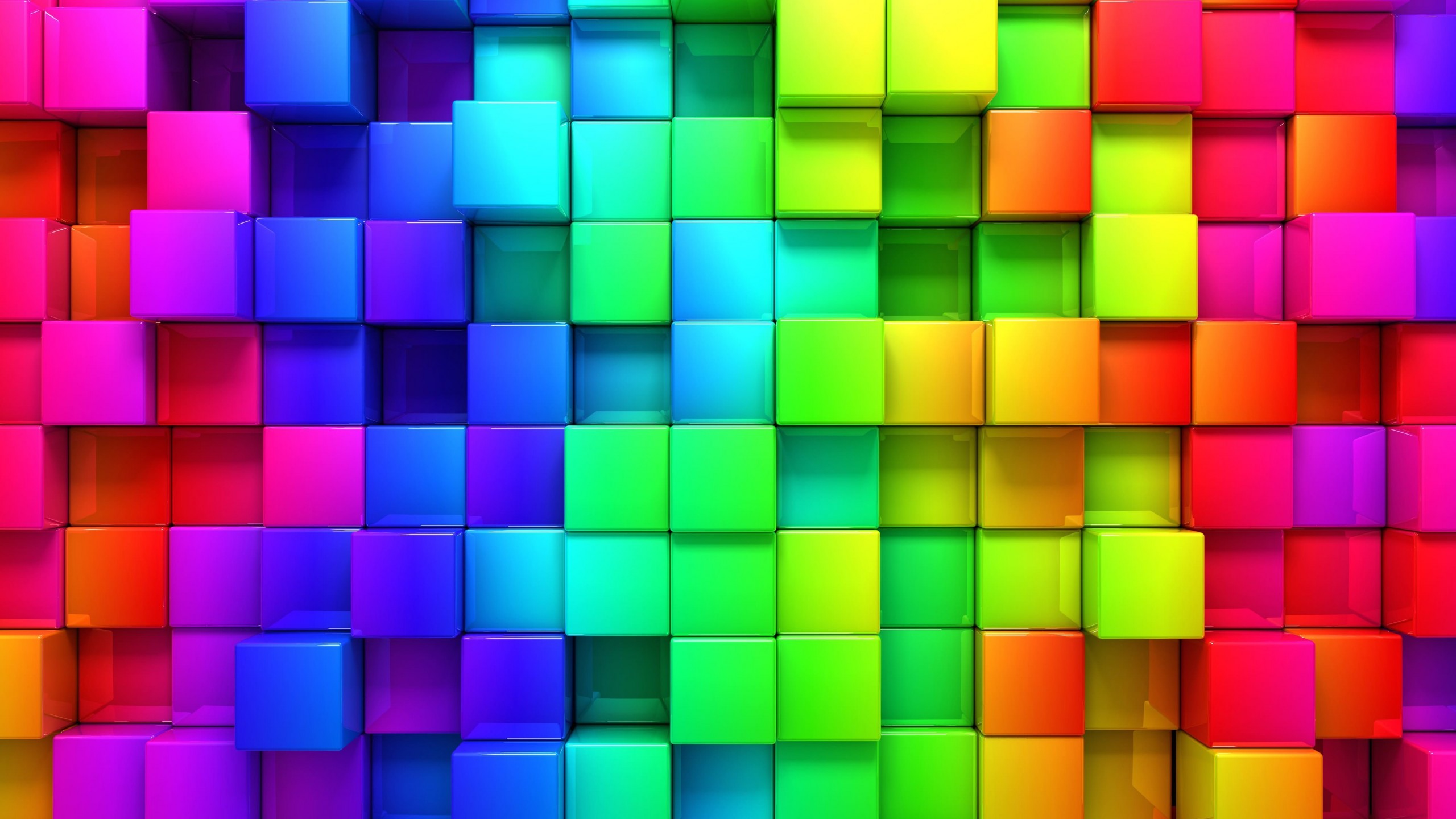 „mindennapi kenyerünket add meg nekünk ma…”
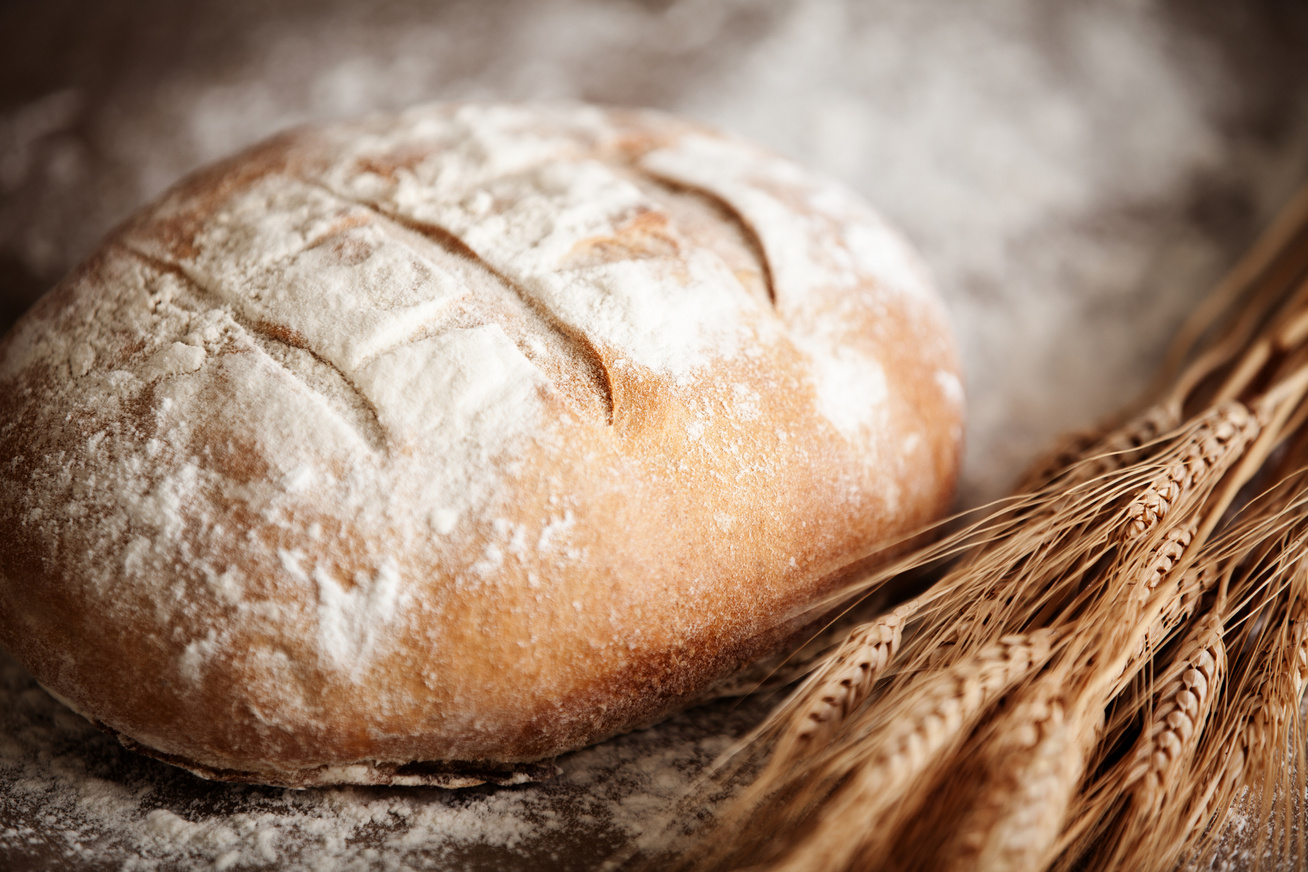 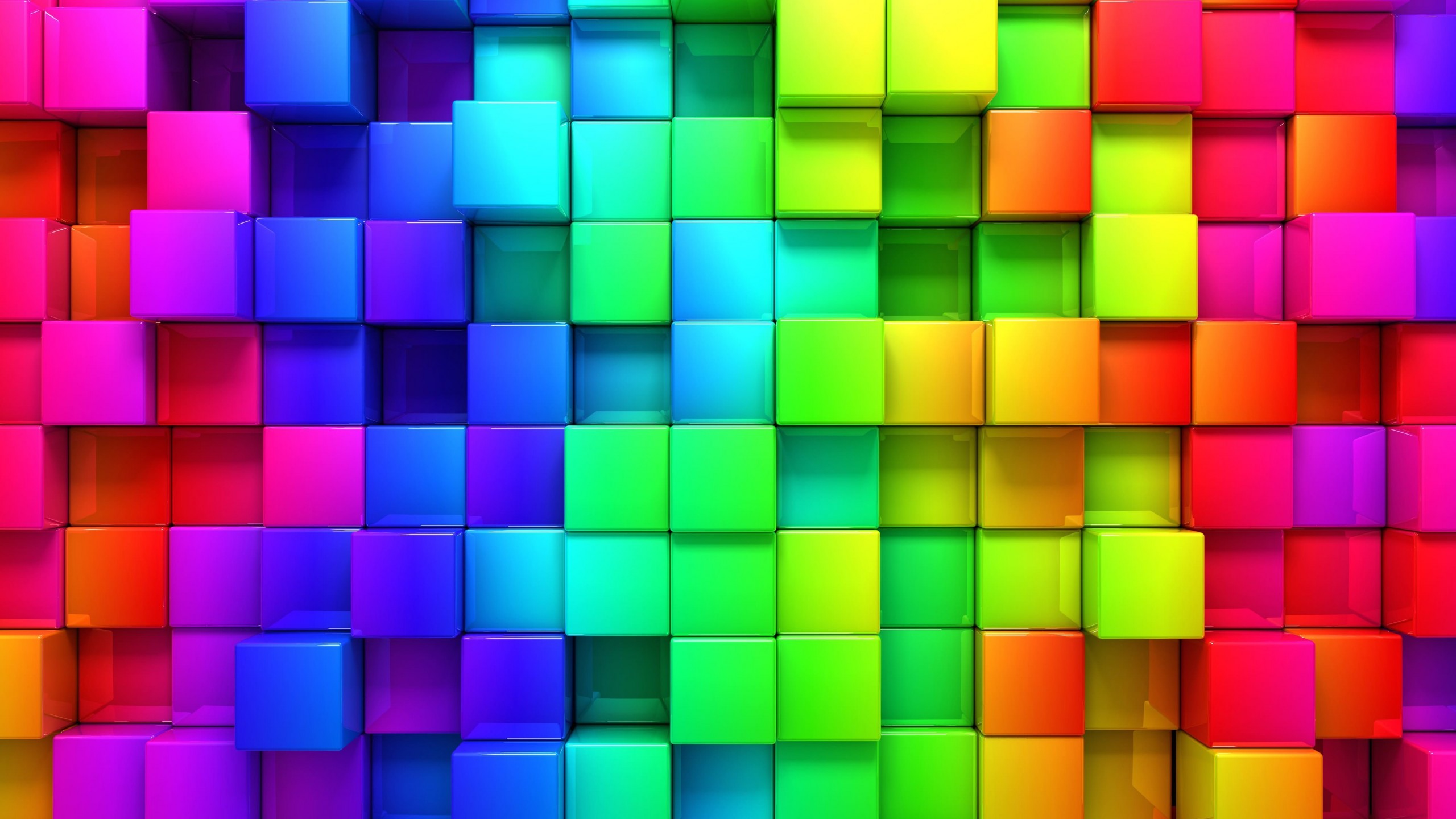 A bizalom mögött ott van, „Uram, te megadod idejében” 
és ez ad biztonságot.
A félelem, a bizonytalanság, 
az aggódás mögött ott van, 
„mi lesz velem?” – kérdés
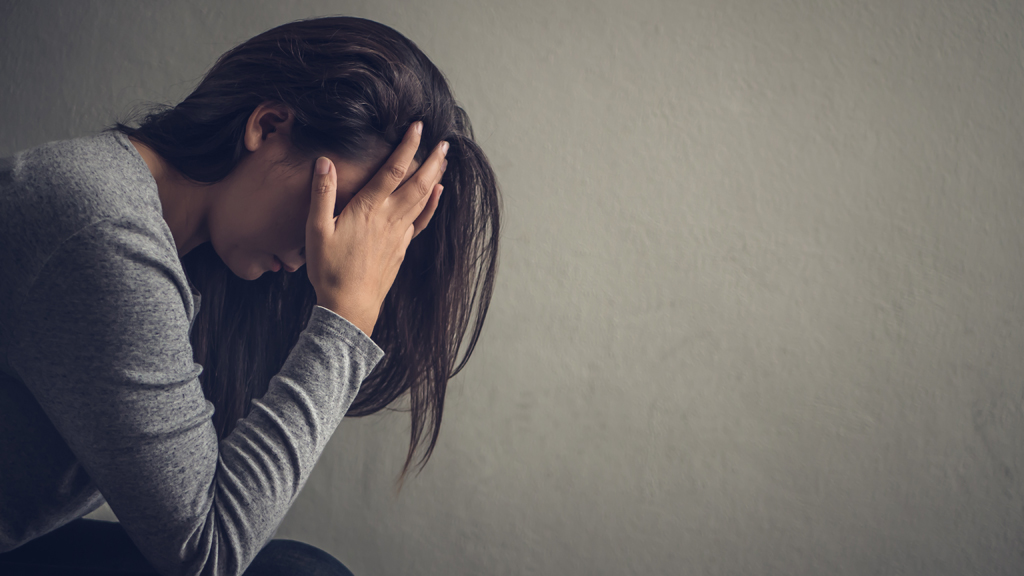 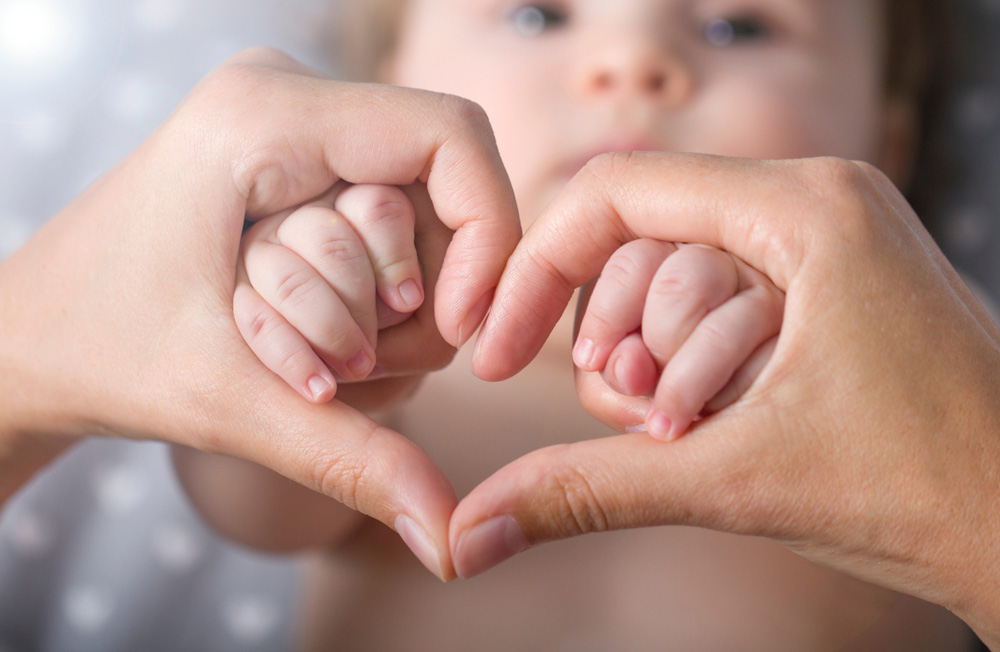 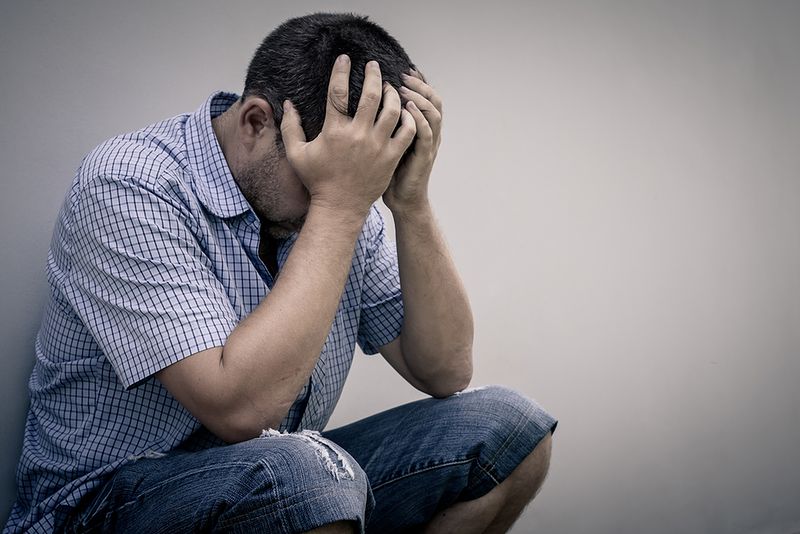 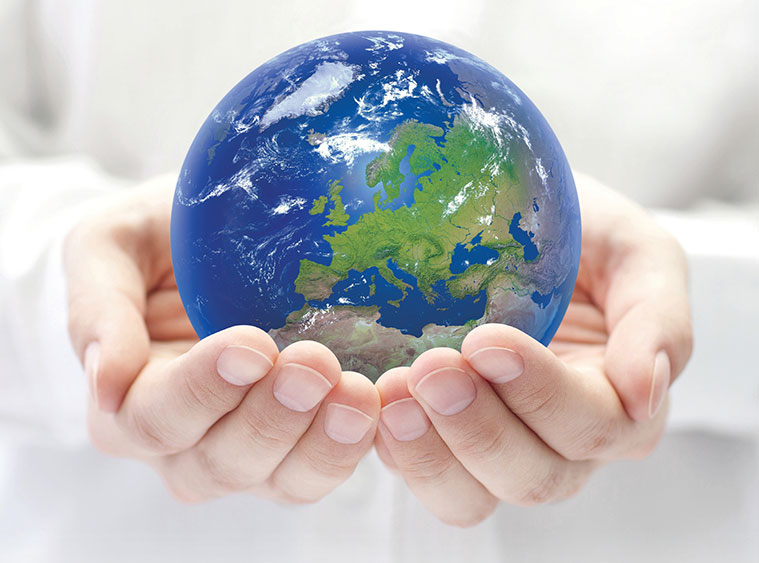 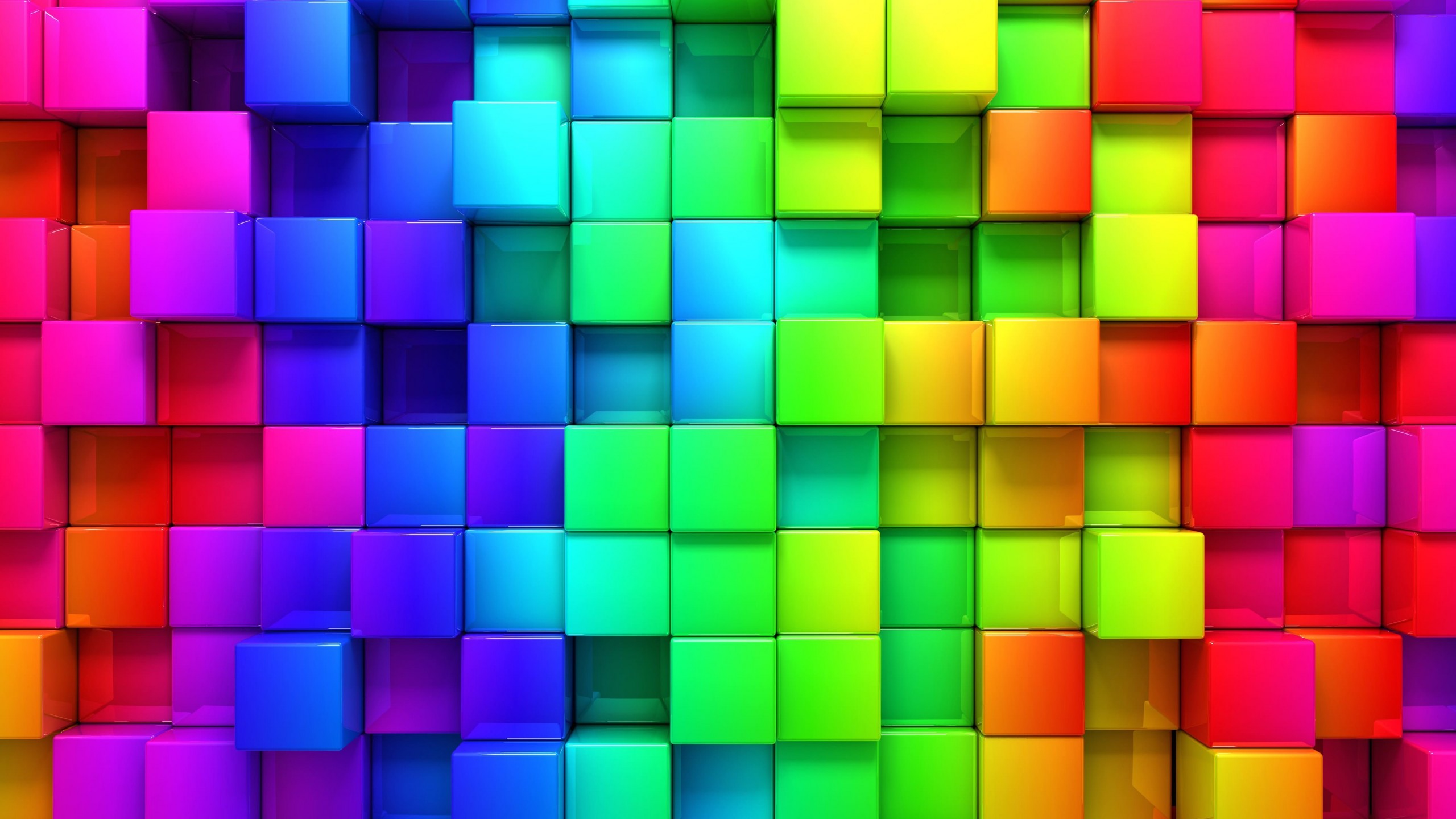 „Hozz nekem egy falat kenyeret is magaddal! 12De az asszony így felelt: A te Istenedre, az élő ÚRra mondom, hogy nincs honnan vennem. Csak egy marék liszt van a fazekamban, és egy kevés olaj a korsómban. Éppen most szedegetek pár darab fát, hogy hazamenve ételt készítsek magamnak és a fiamnak. 
Ha azt megesszük, azután meghalunk.” I Kir 17,11b-12
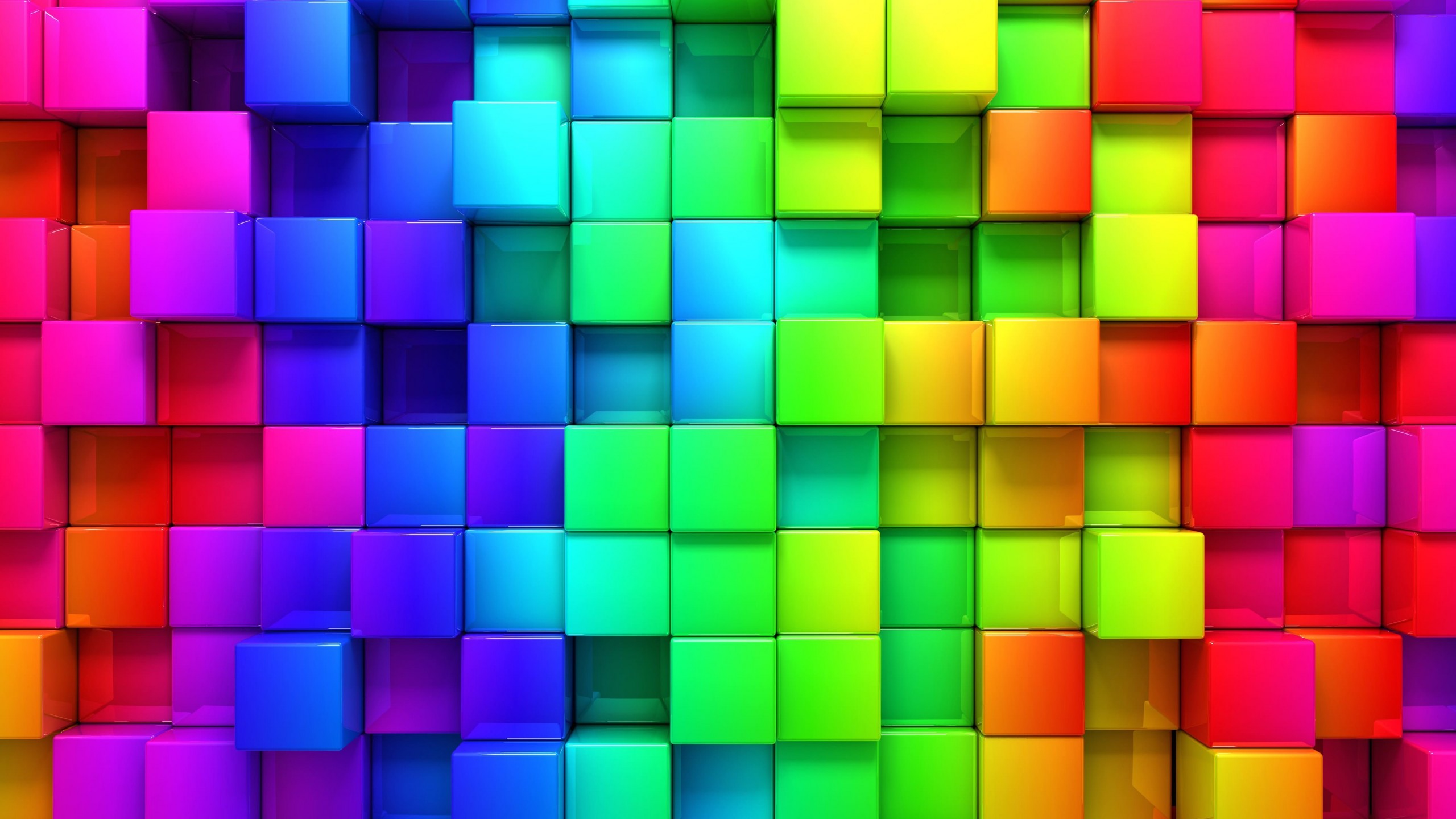 „Hozz nekem egy falat kenyeret is magaddal! 12De az asszony így felelt: A te Istenedre, az élő ÚRra mondom, hogy nincs honnan vennem. Csak egy marék liszt van a fazekamban, és egy kevés olaj a korsómban. Éppen most szedegetek pár darab fát, hogy hazamenve ételt készítsek magamnak és a fiamnak. 
Ha azt megesszük, azután meghalunk.” I Kir 17,11b-12
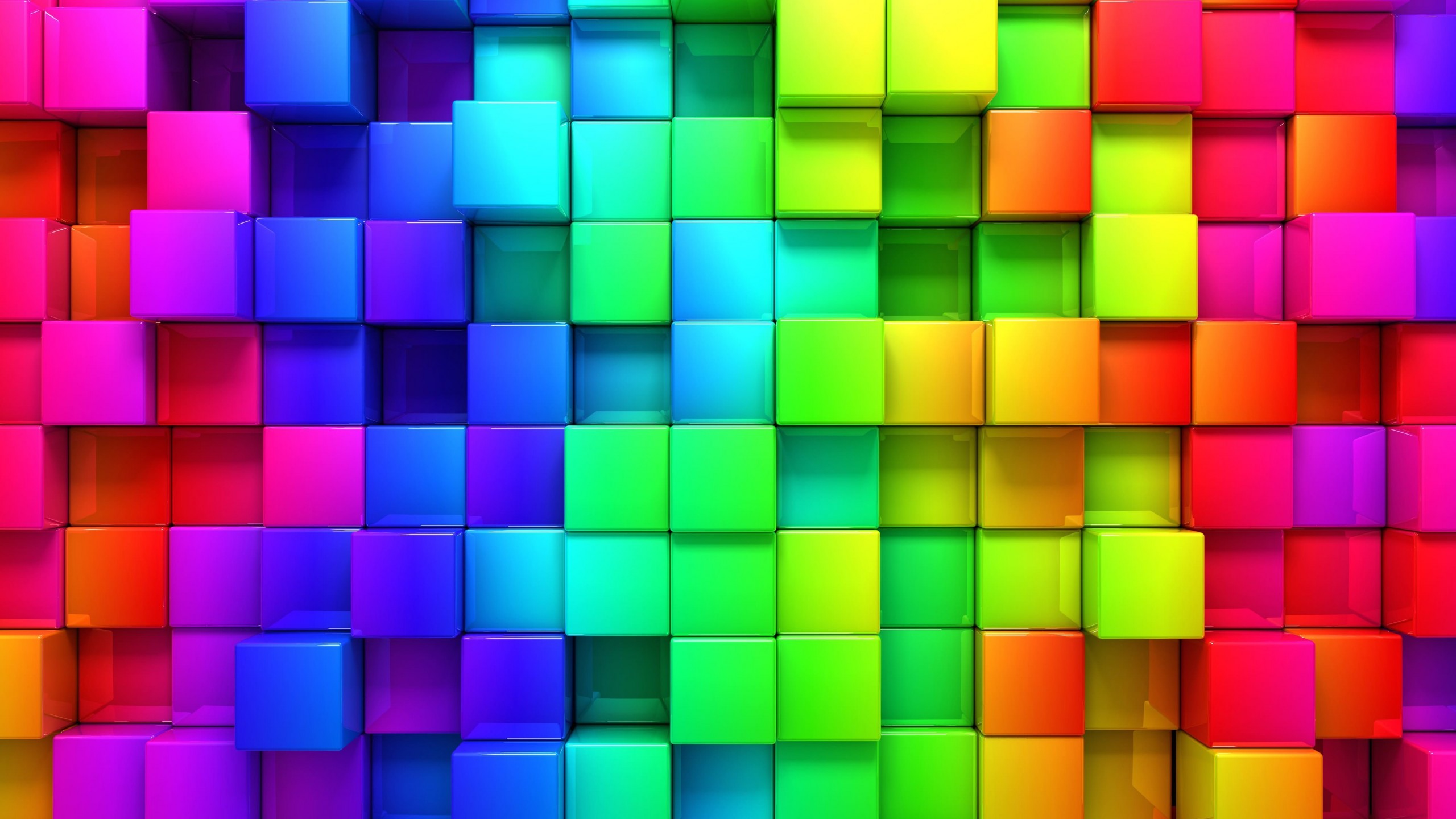 „14Mert így szól az ÚR, Izráel Istene: A lisztesfazék nem ürül ki, és az olajoskorsó nem fogy ki, míg az ÚR esőt nem ad a földre. 15Az asszony elment, és Illés beszéde szerint járt el. És evett ő is, meg az asszony és a háza népe is minden nap. 16A lisztesfazék nem ürült ki, az olajoskorsó sem fogyott ki, az ÚR ígérete szerint, 
amit megmondott Illés által.” I Kir 17,14-16
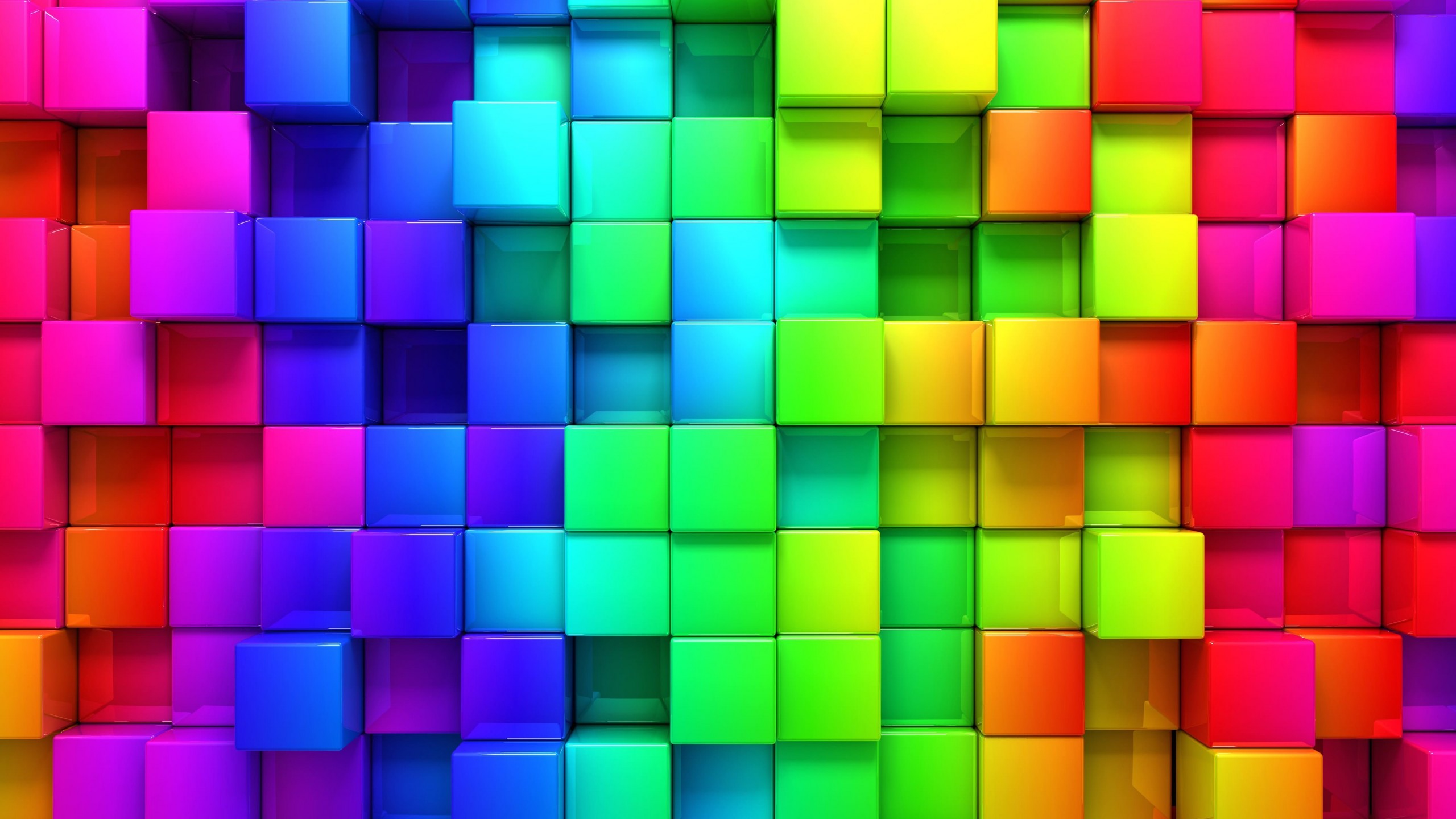 „14Mert így szól az ÚR, Izráel Istene: A lisztesfazék nem ürül ki, és az olajoskorsó nem fogy ki, míg az ÚR esőt nem ad a földre. 15Az asszony elment, és Illés beszéde szerint járt el. És evett ő is, meg az asszony és a háza népe is minden nap. 16A lisztesfazék nem ürült ki, az olajoskorsó sem fogyott ki, az ÚR ígérete szerint, 
amit megmondott Illés által.” I Kir 17,14-16
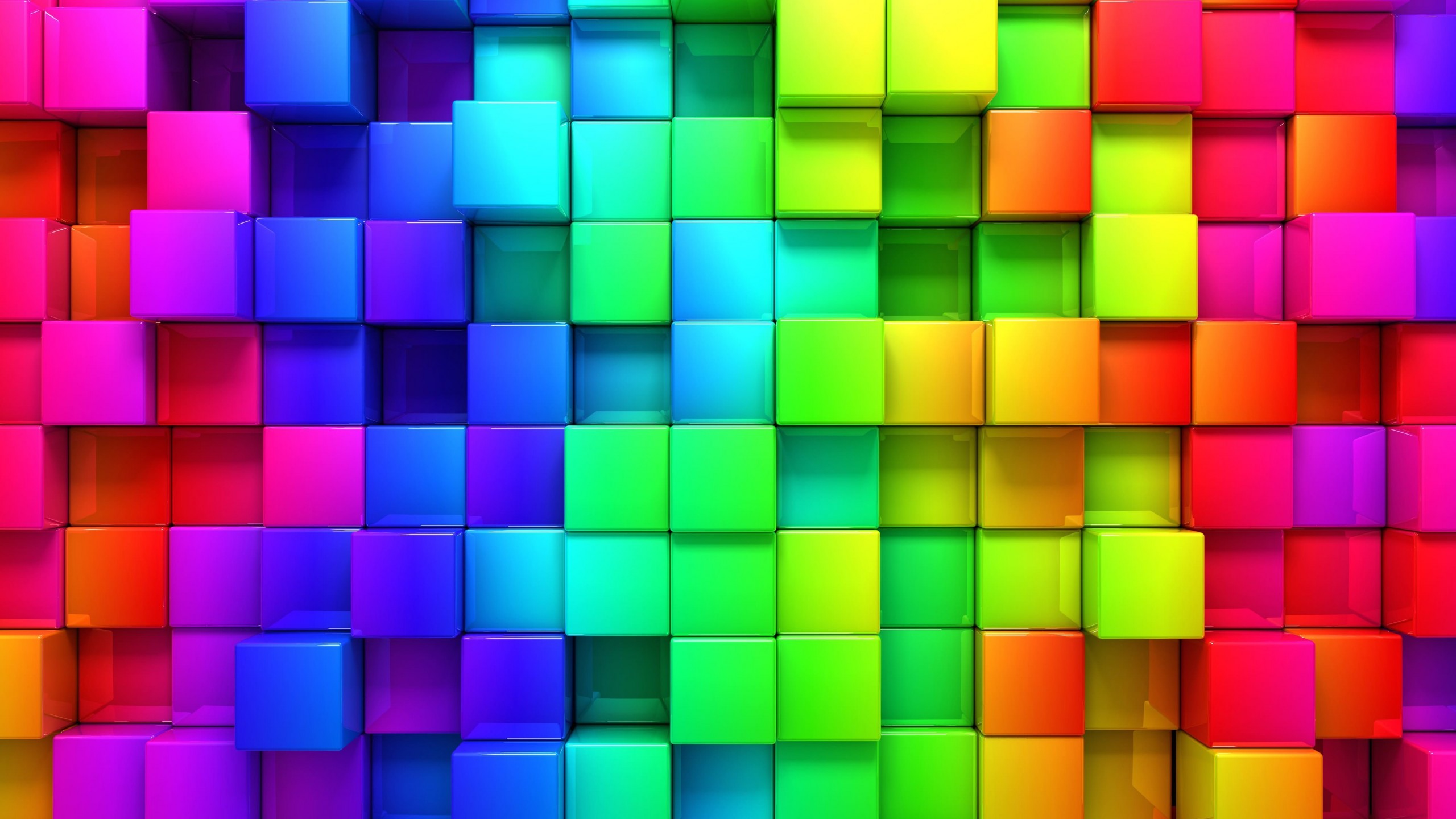 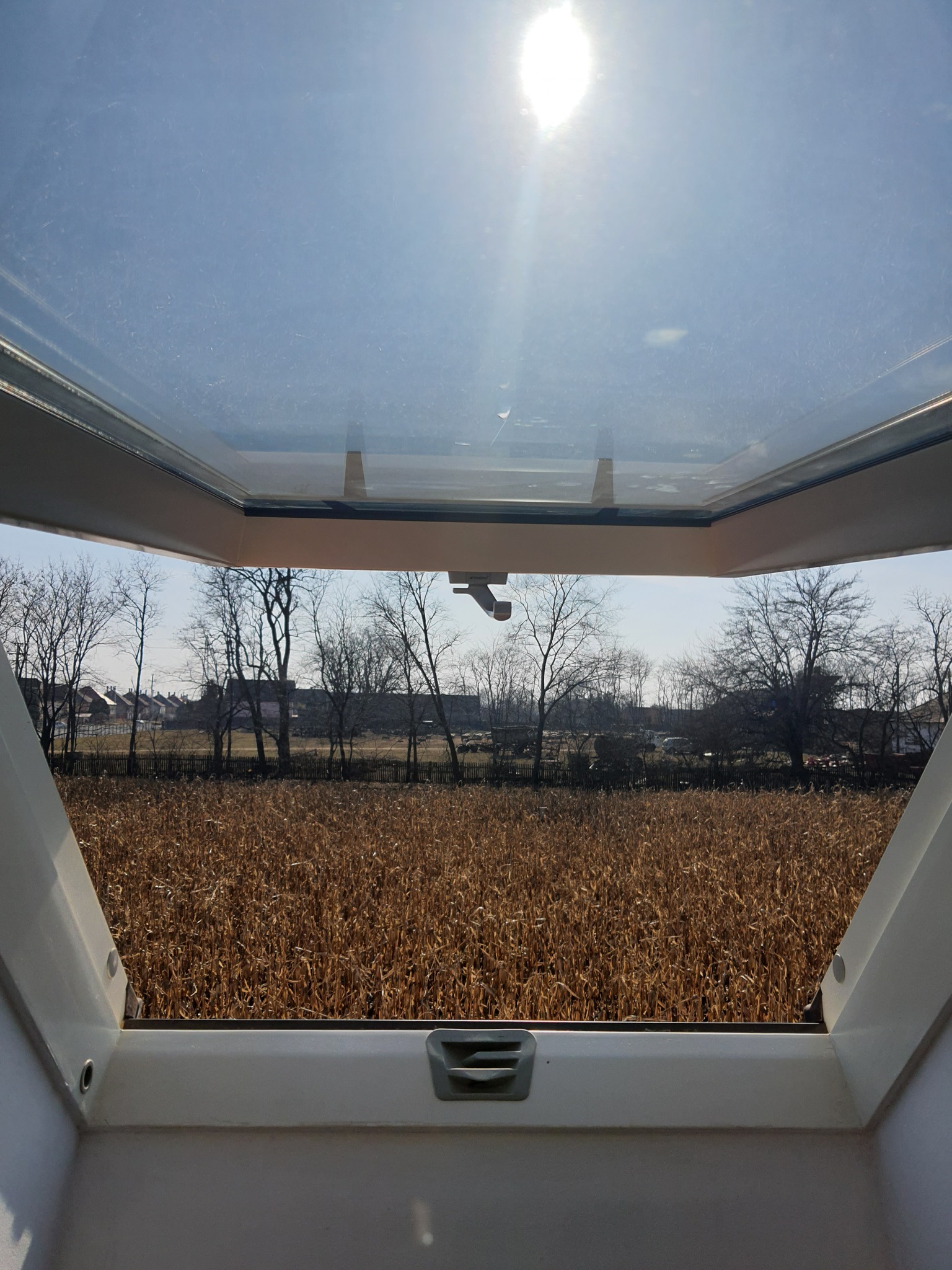 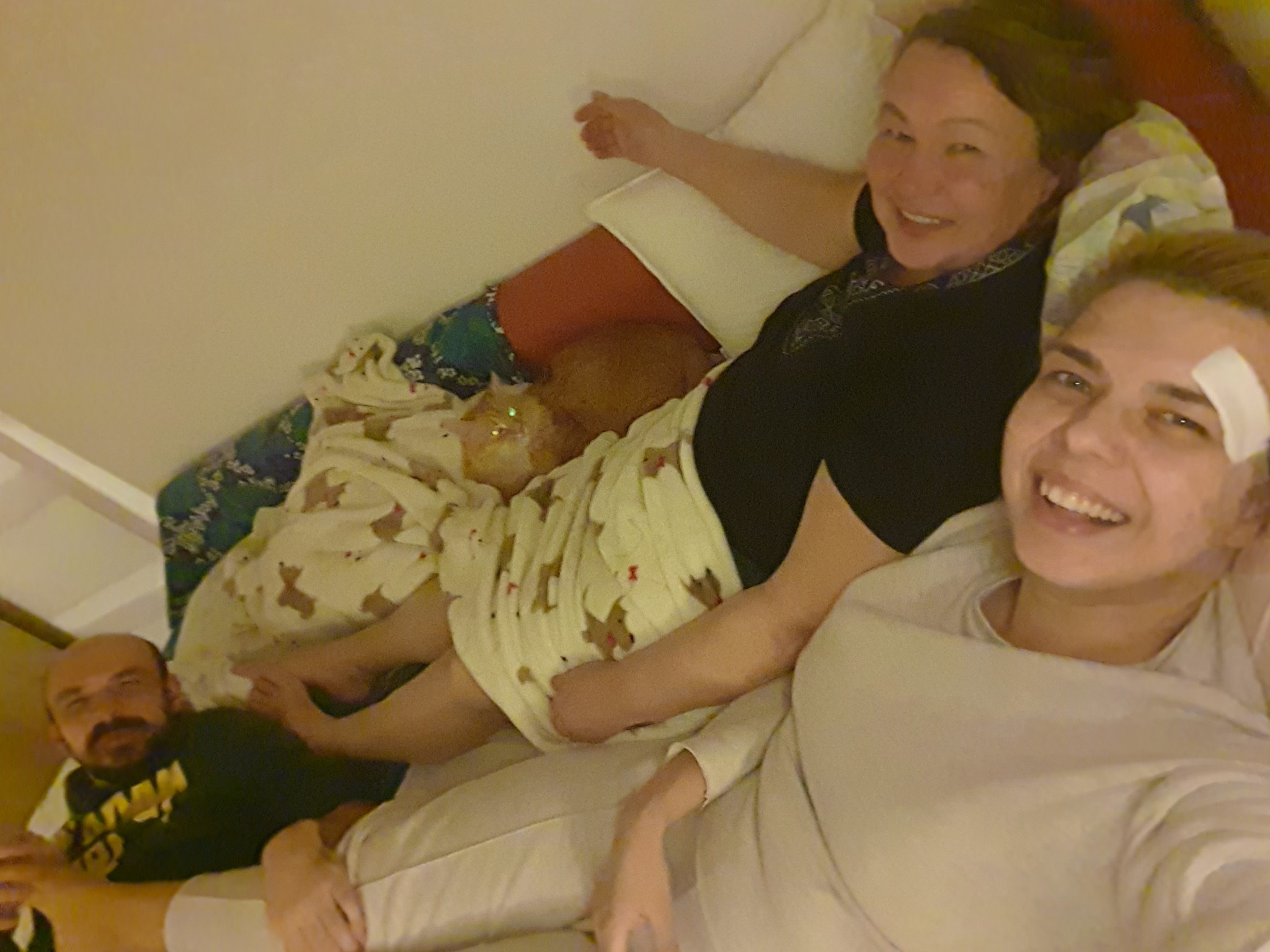 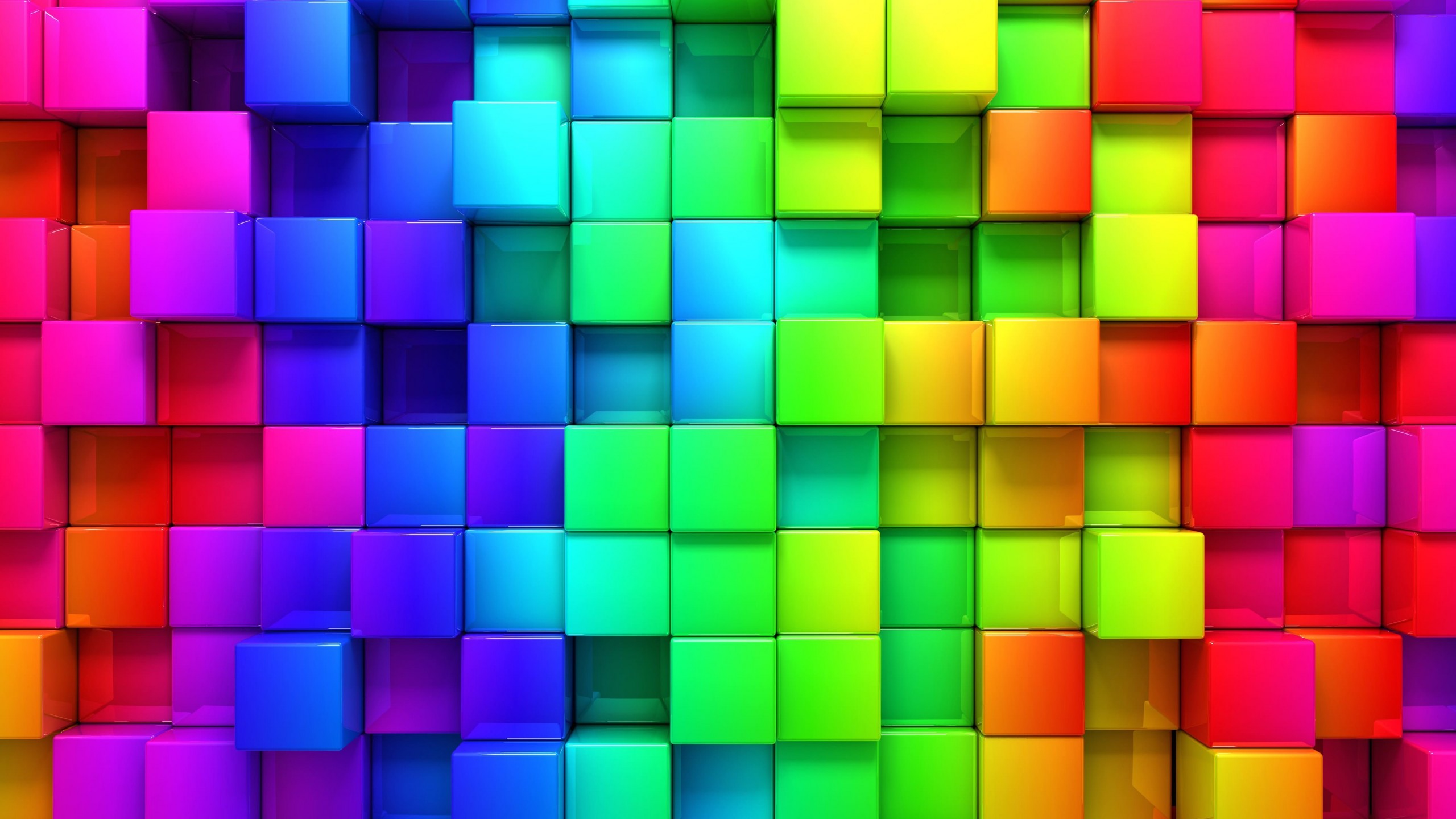 a Gondviselőig
gondviseléstől
a Megváltóig
Gondviselőtől
„32Aki tulajdon Fiát nem kímélte, hanem mindnyájunkért odaadta, hogyne ajándékozna nekünk vele együtt mindent?” Róm 8,32
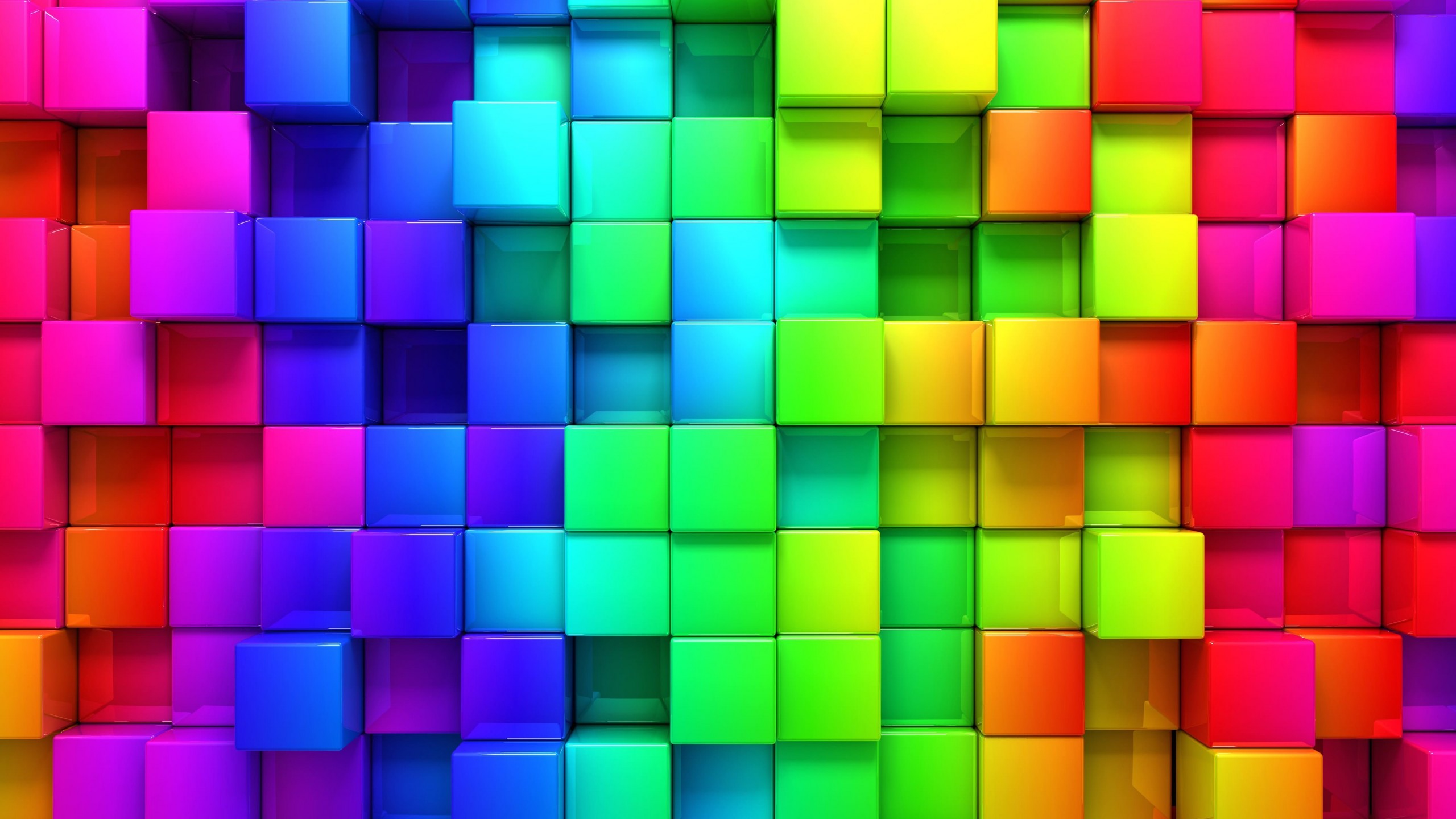 „33De keressétek először az ő országát és igazságát, és ezek is mind ráadásul megadatnak nektek. 34Ne aggódjatok tehát a holnapért, mert a holnap majd aggódik magáért: elég minden napnak a maga baja.” Mt 6,33
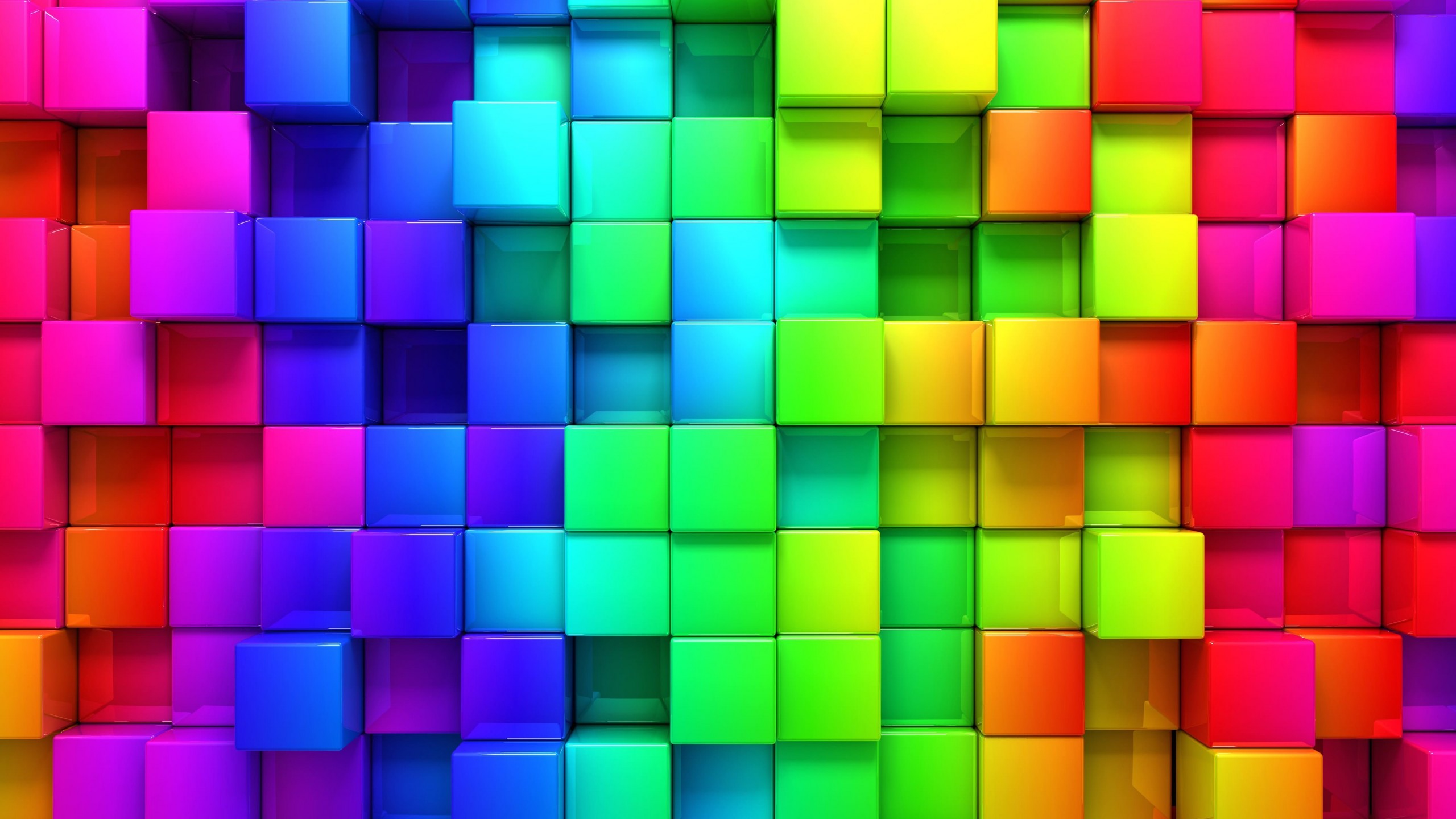 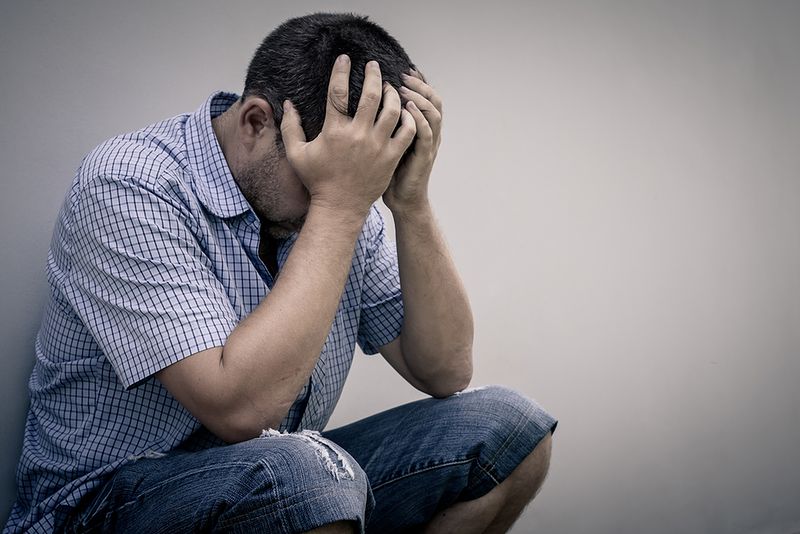 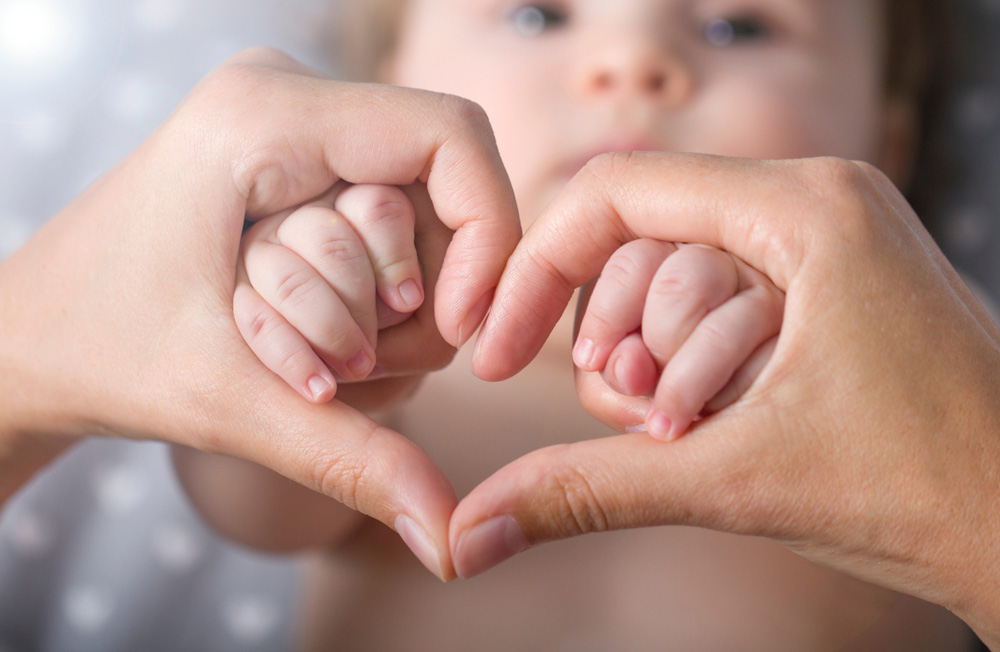 félelem
Bizalom
bizonytalanság
Biztonság
aggodalom
Krisztussal
Krisztus nélkül